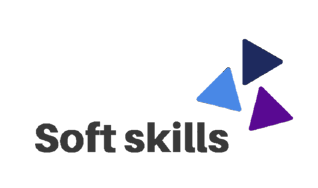 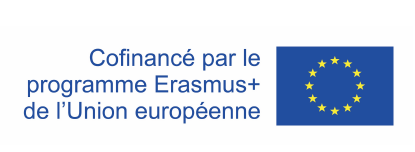 Use of the soft skills function on the tool
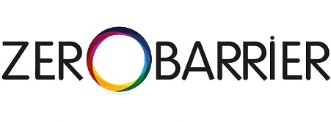 General functions of Zerobarrier
You can find a tutorial on the general functions of Zerobarrier online : click on « Menu » & on « Support ». Then, simply download the tutorial
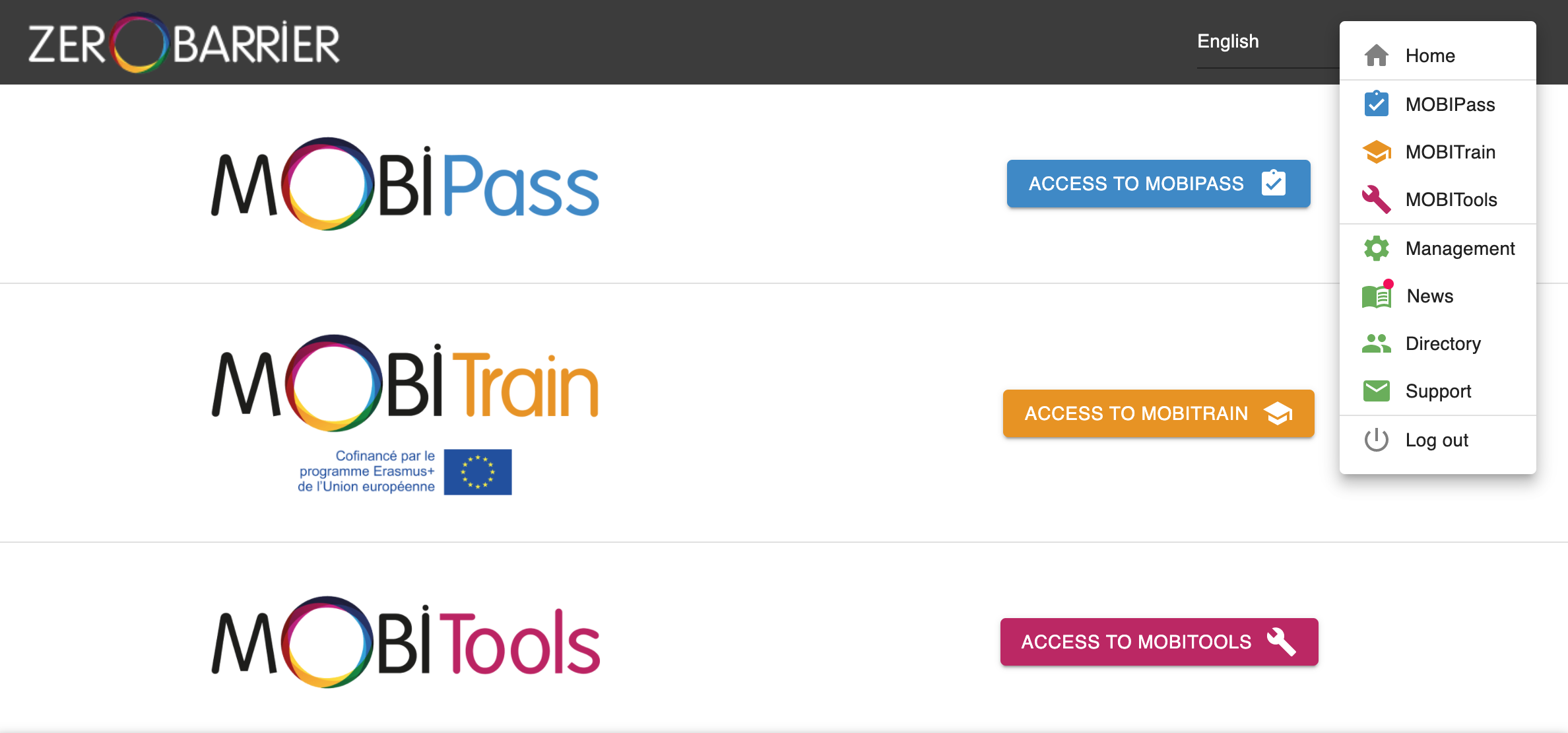 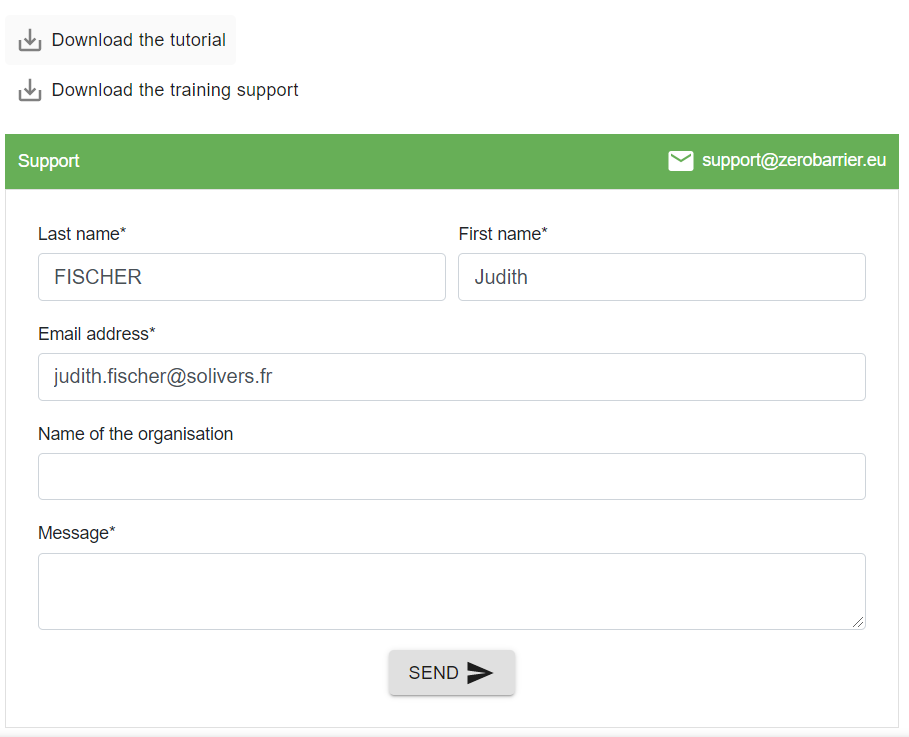 2
The platform is divided into 3 parts
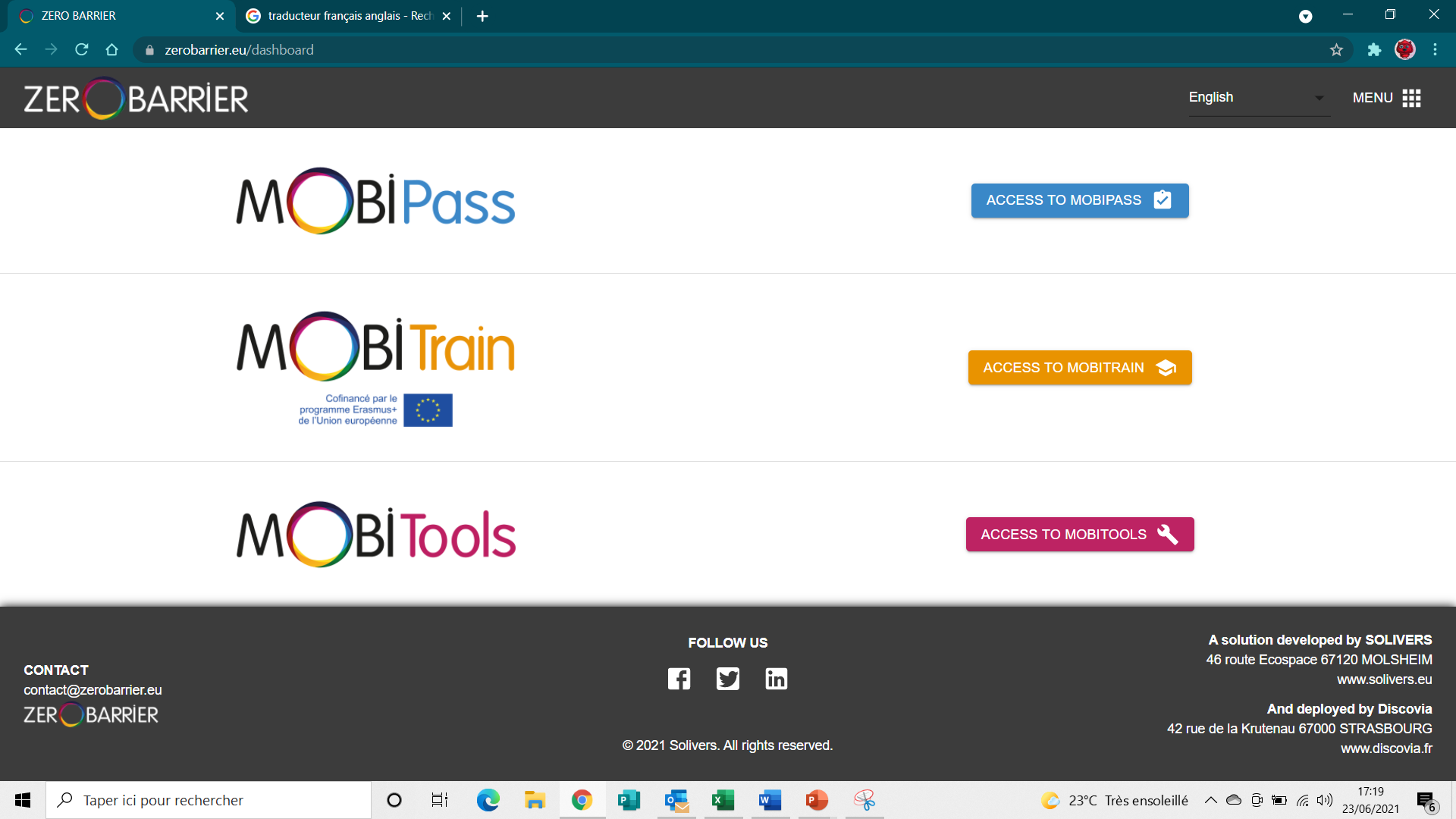 3
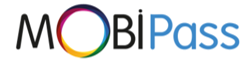 On Mobipass, it is possible to consult the occupational standards linked to soft skills as weel as the Soft skills occupational standard. At the same time it is possible to record the results of placements and assessments, to consult and visualize them and to automaticaly generate CVs ans skills portfolio. 

On the followed pages you will learn how to :
Access MOBIPASS
Access the different soft skills modules
Consult the entire soft skills database 
Save initial placements
Consult initial placements results
Record assessments
View assessments results
Record assessments through an ECVET occupational standards 
View the ECVET occupational standard linked to soft skills 
Generate Cv’s and skill portfolio
4
ACCESS MOBIPASS
After you have registered,  click on ACCESS TO MOBIPASS
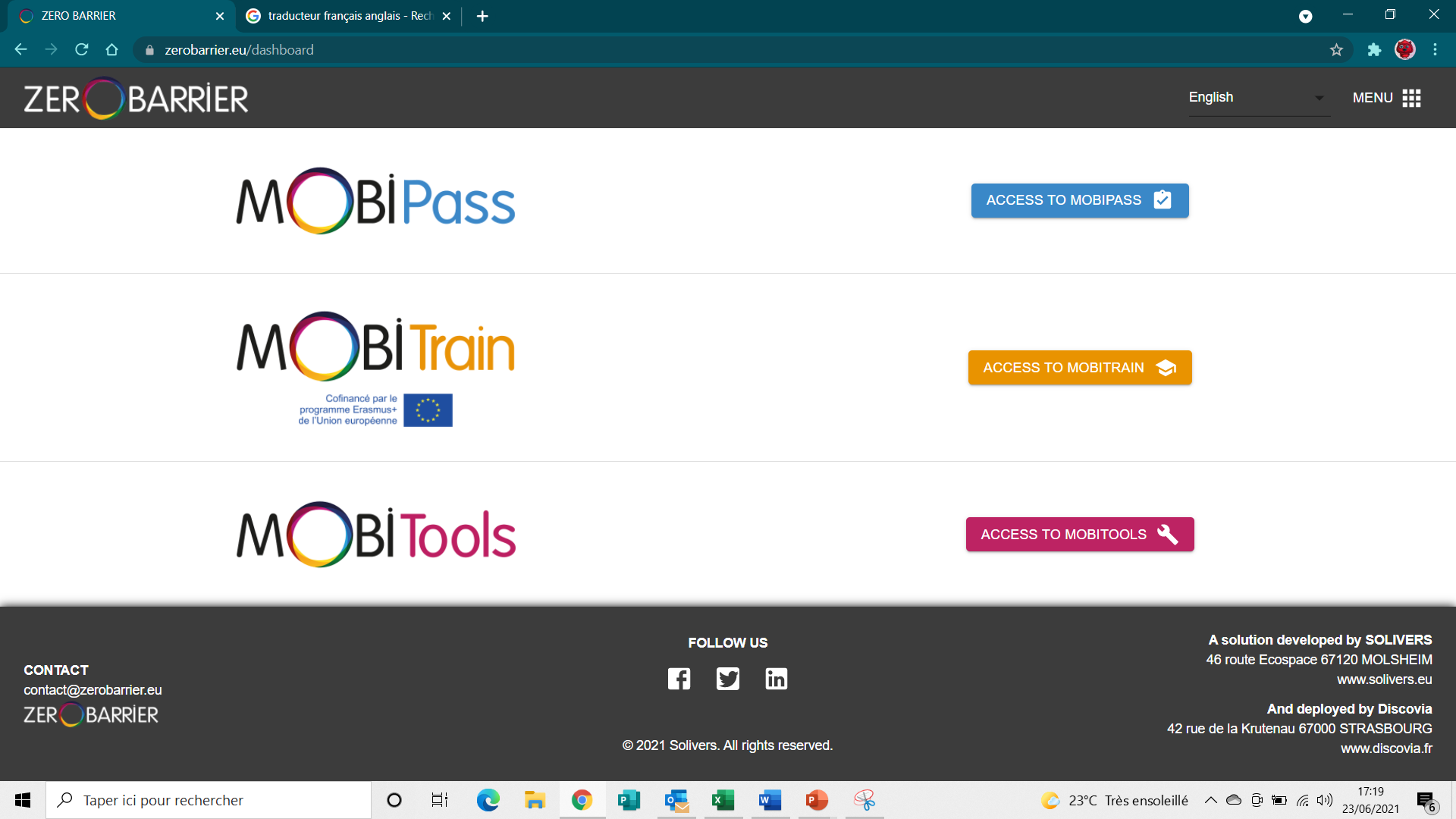 5
ACCESS THE DIFFERENT SOFT SKILLS MODULES
To visualize the soft skills modules: 
1. Click on the Soft skills tab in the left menu
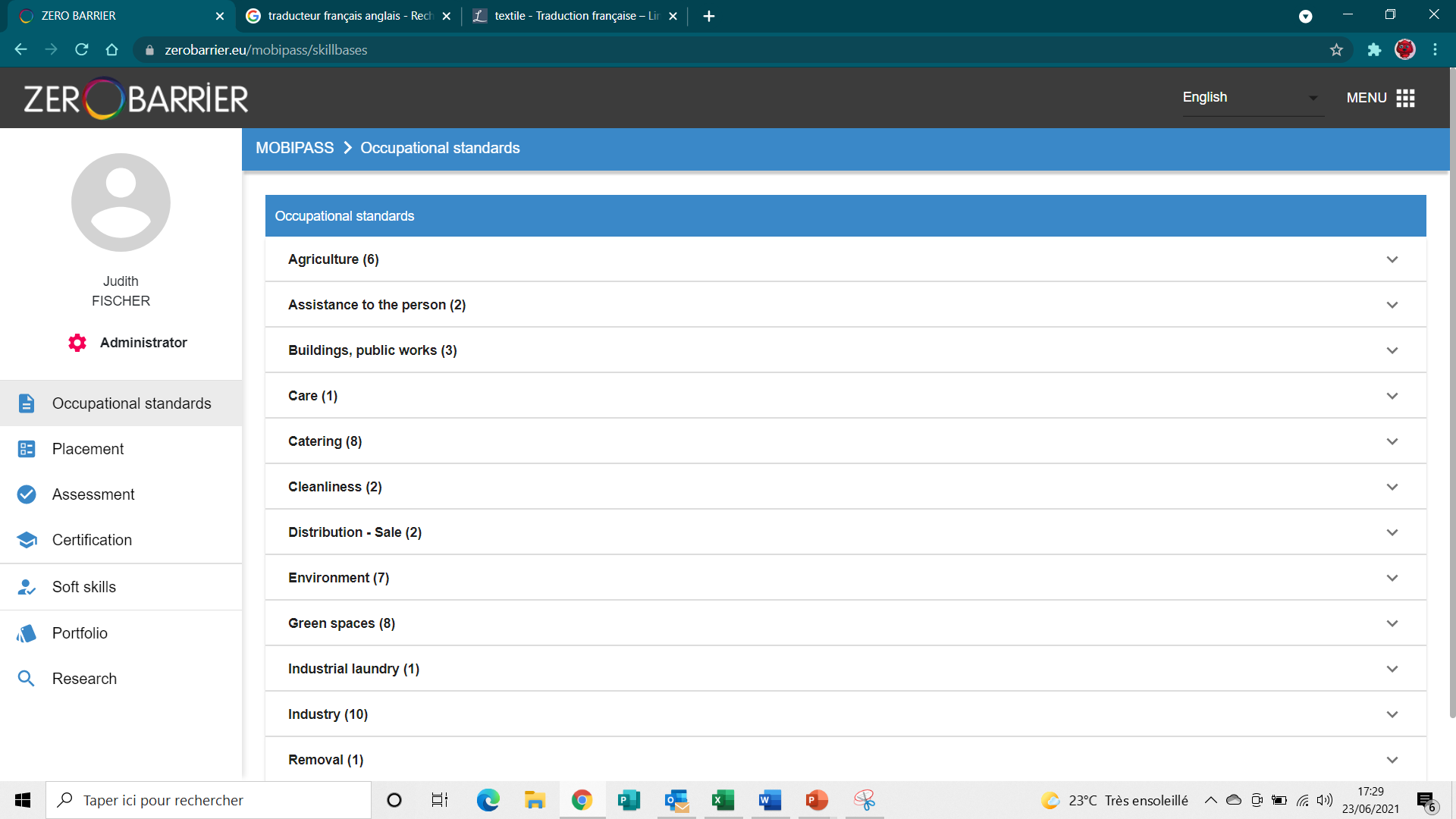 6
You will find this different modules:
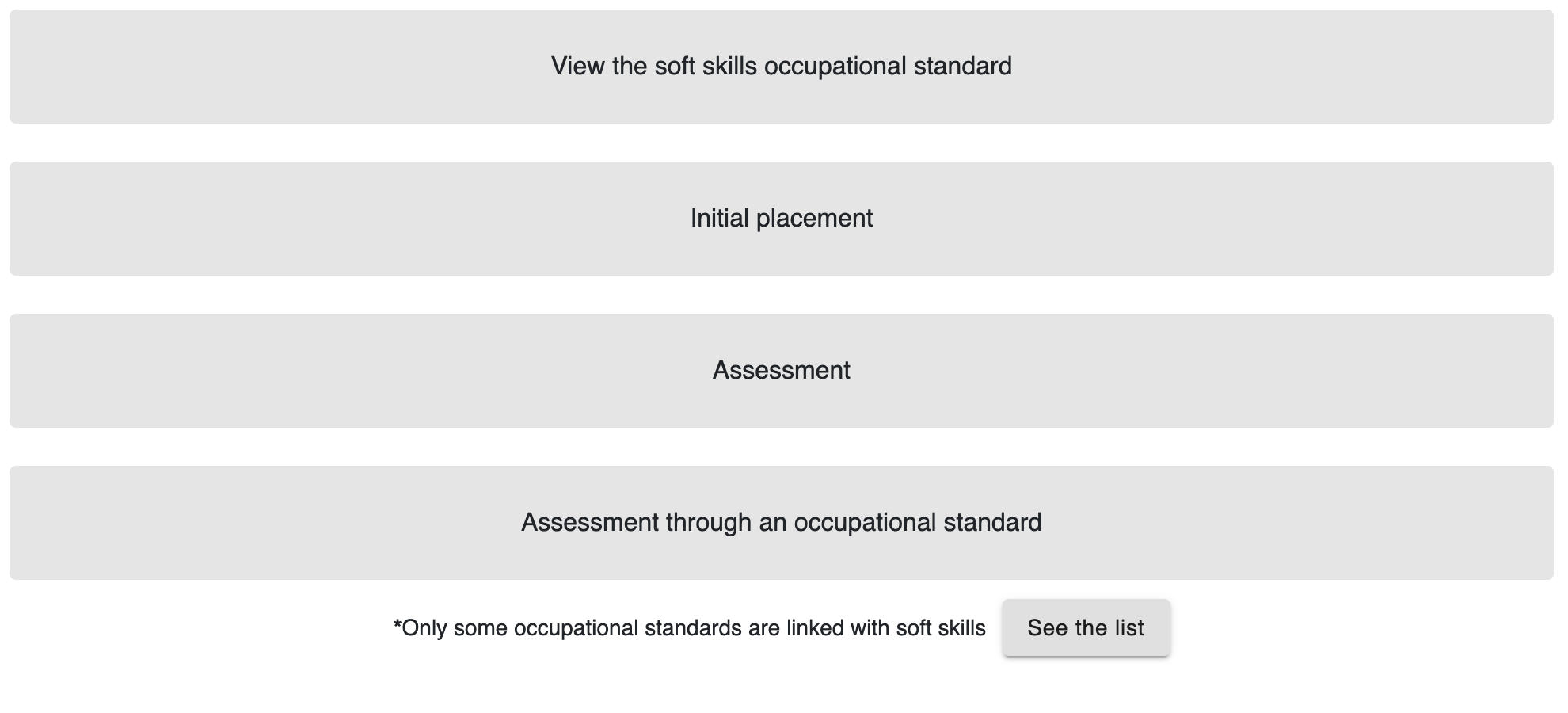 Consult the entire soft skills database
Save initial placements 
Consult initial placements results
Record assessments 
View assessments results
Record assessments through an ECVET occupational standard
View the ECVET occupational standards linked to soft skills
7
CONSULT THE ENTIRE SOFT SKILLS DATABASE
1. Click on the tab “View the soft skills occupational standard”
You will arrive on this page where you only visualize the 5 categories of soft skills
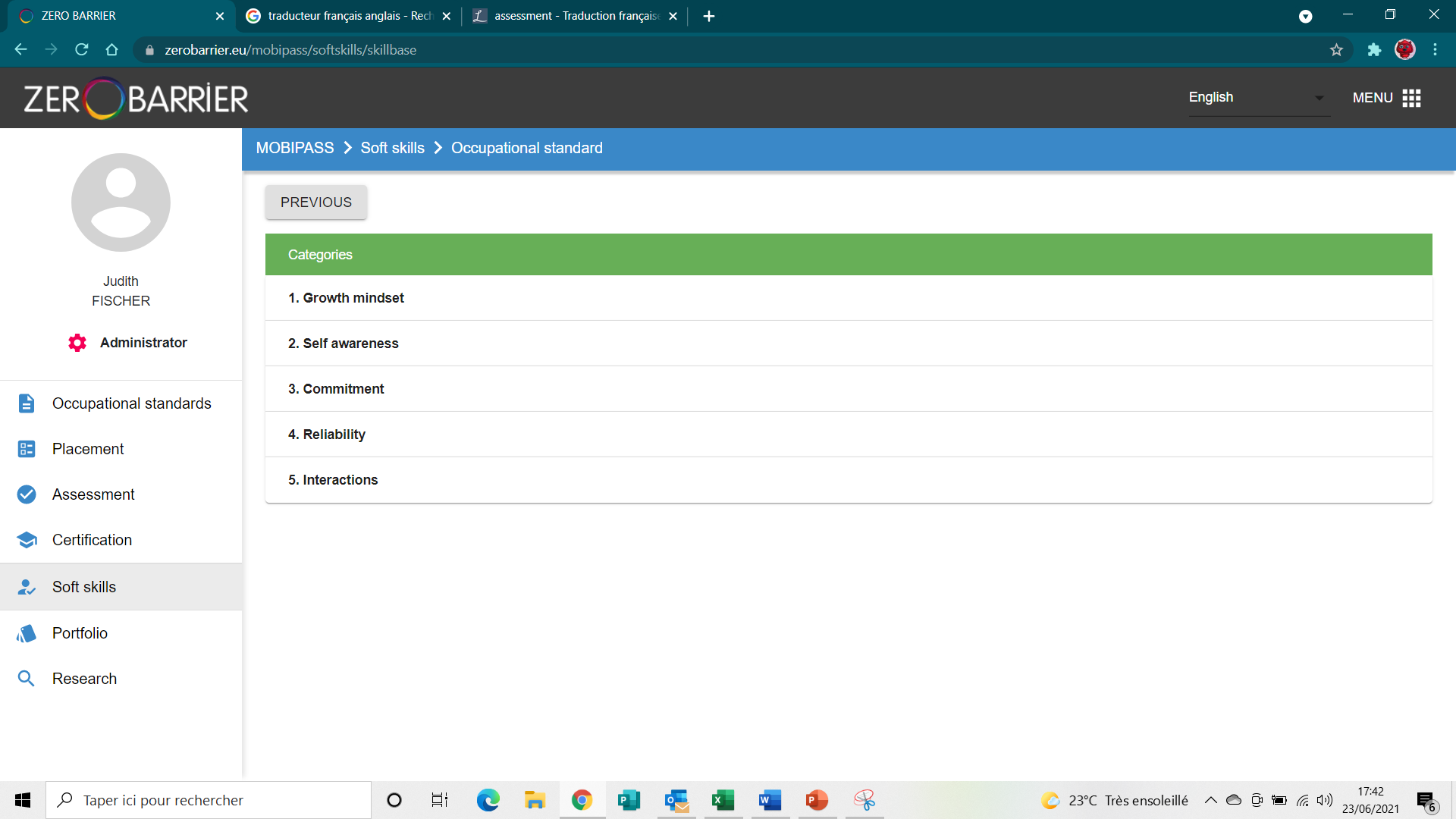 The 5 categories of soft skills
8
2. Click on the name of the soft skills category you want to view
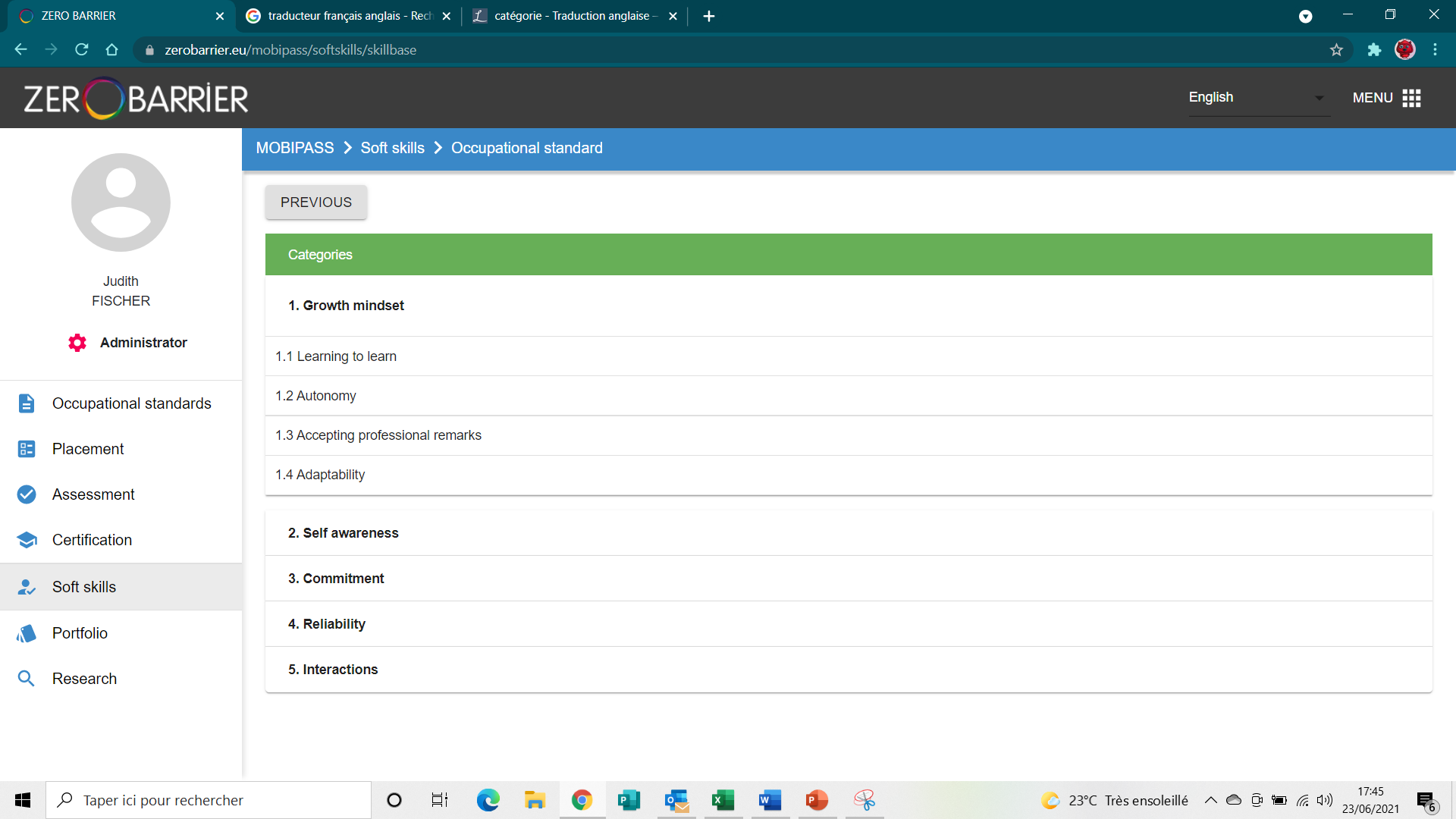 A menu opens allowing you to view all the soft skills contained in this category
9
Click on the name of the soft skill to view the details of the different levels
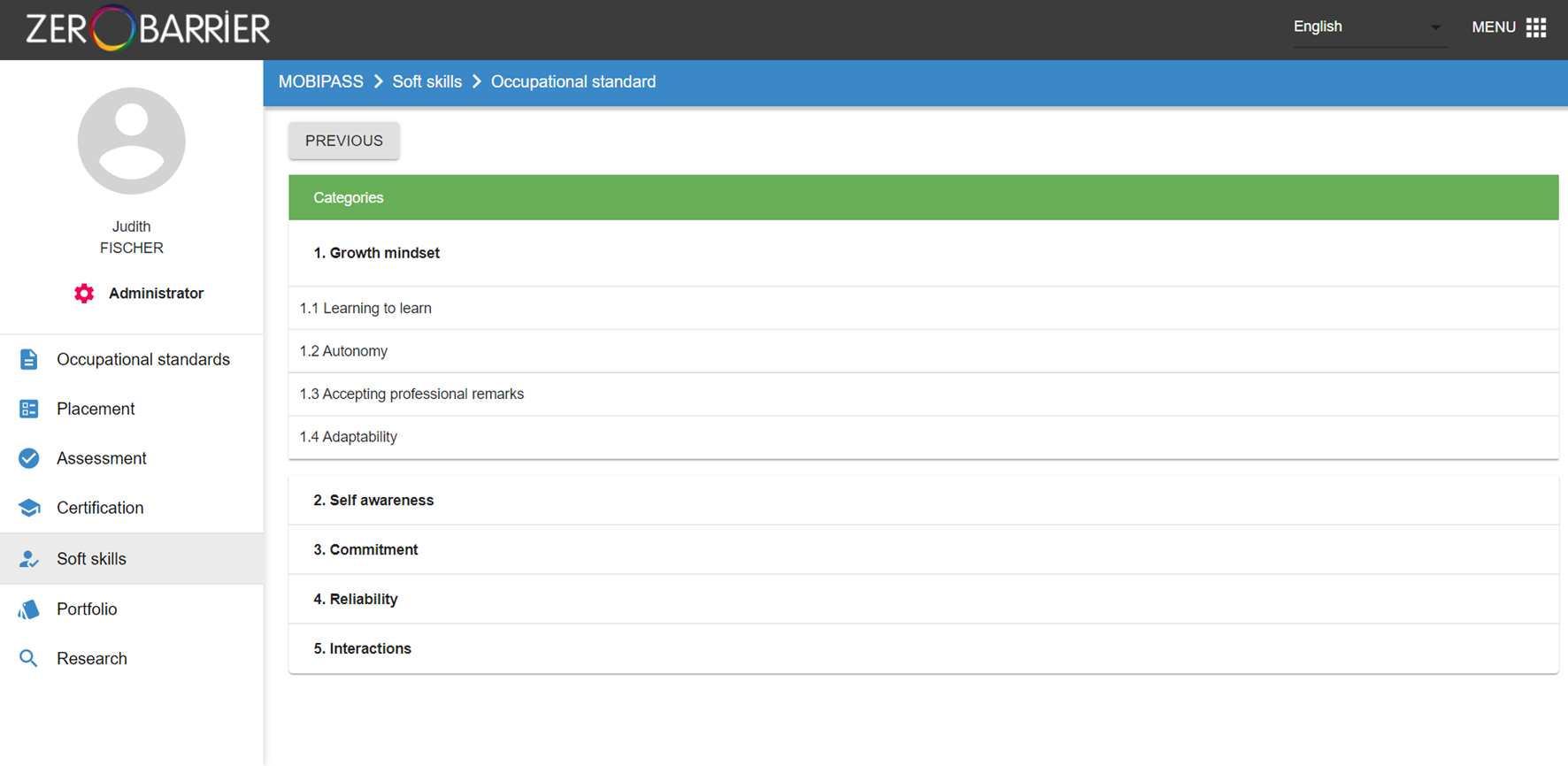 10
View the 4 levels of the soft skill
Drag the scroll bar to read all the observable behaviours
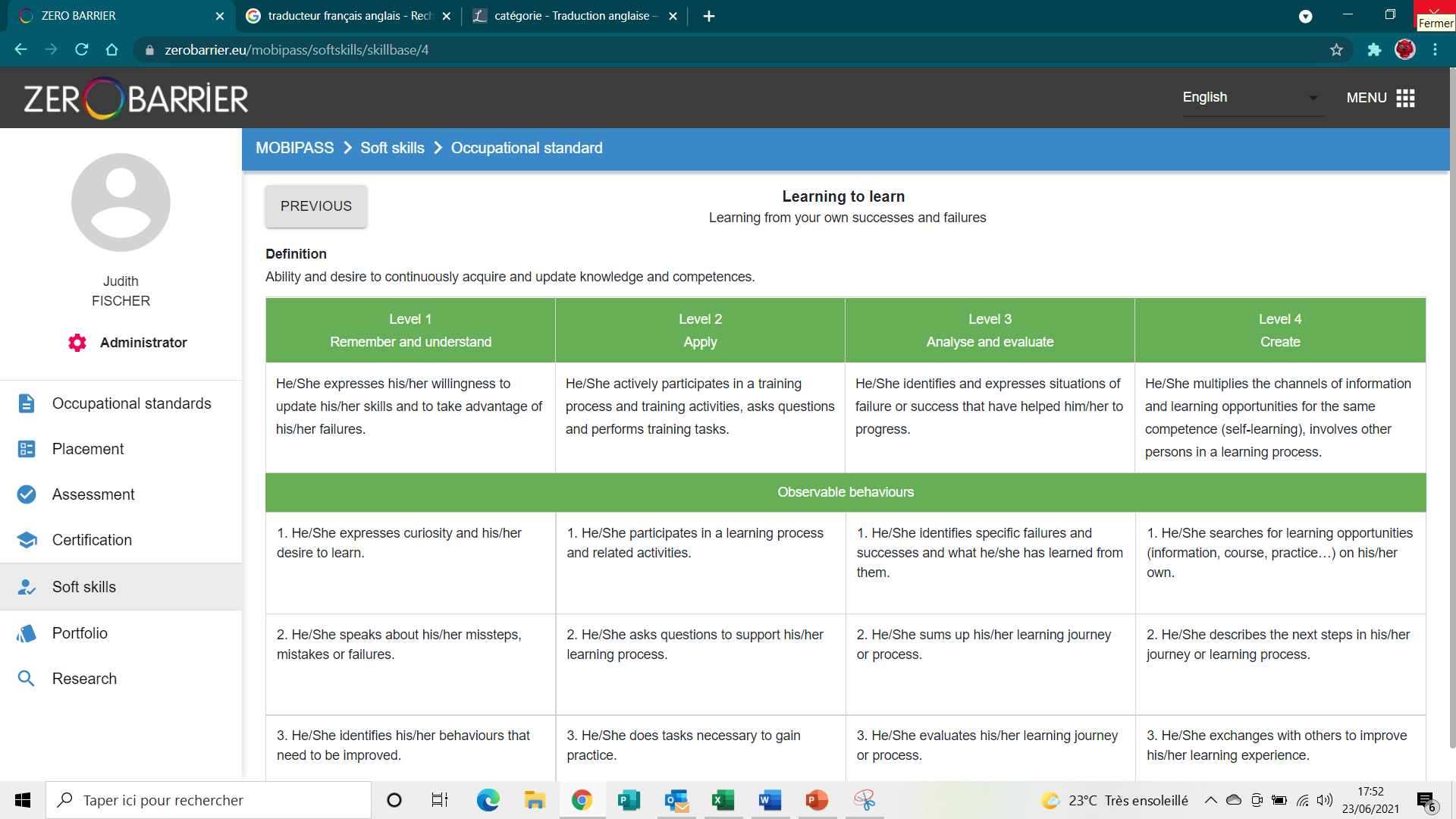 4
5
11
SAVE INITIAL PLACEMENTS
Click on the tab « Initial placement » : You will arrive on this page
Choose the trainee you want to do the placement with by clicking on their name
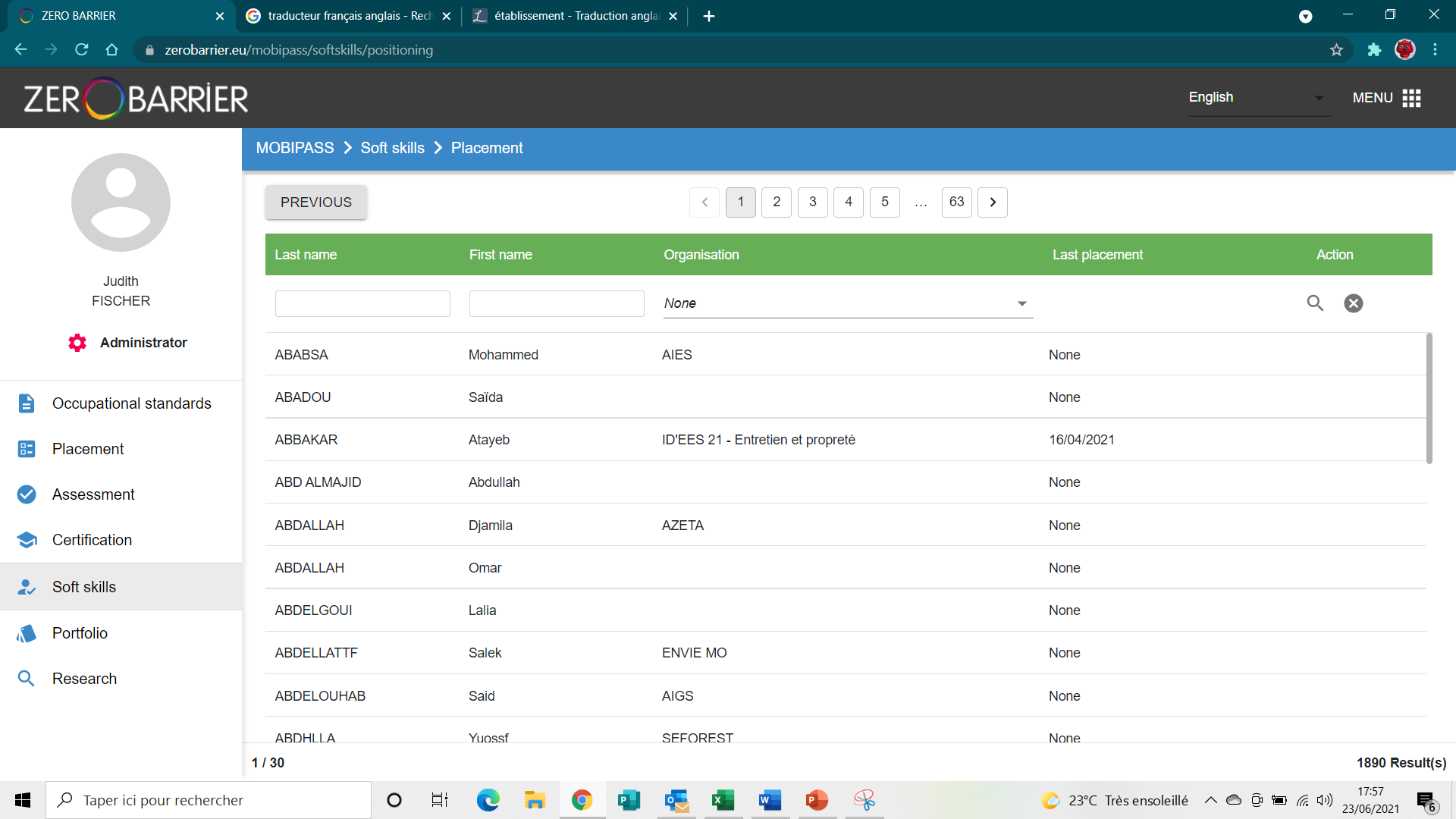 2
NAME 1
First name 1
Name of the organisation
NAME 2
First name 2
Name of the organisation
NAME 3
First name 3
Name of the organisation
12
Choose the date of the initial placement, by default the tool will record the current date
Click on the soft skills levels on which you want to place the trainee (once selected the soft skills level turns green)
Drag the scroll bar to read the entire soft skills database to place the trainee on all or part of the soft skills
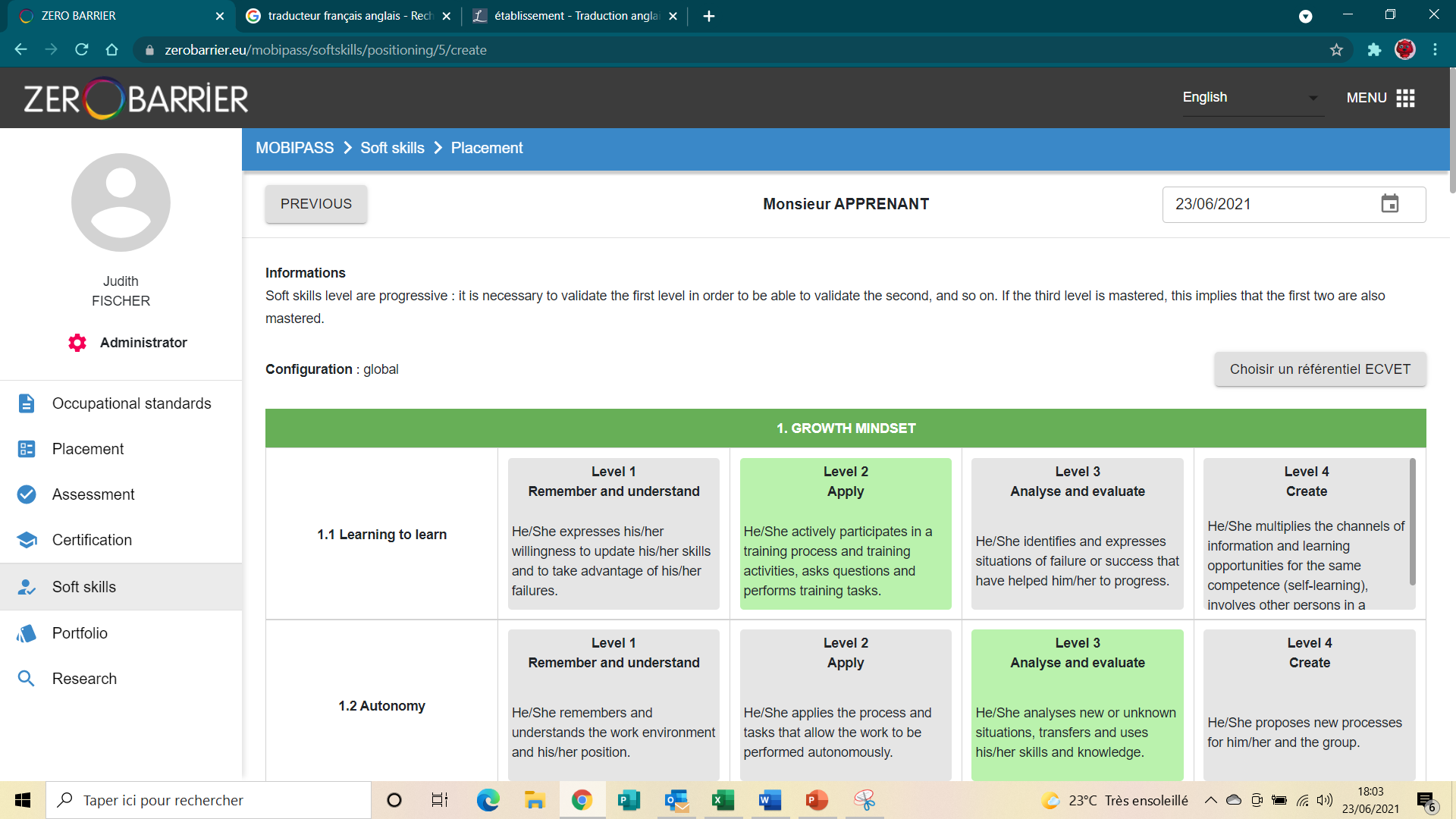 3
4
5
13
Once the placement is done and you have arrived at the bottom of the page (with the scroll bar) you can save the placement by clicking on “ADD THIS PLACEMENT"
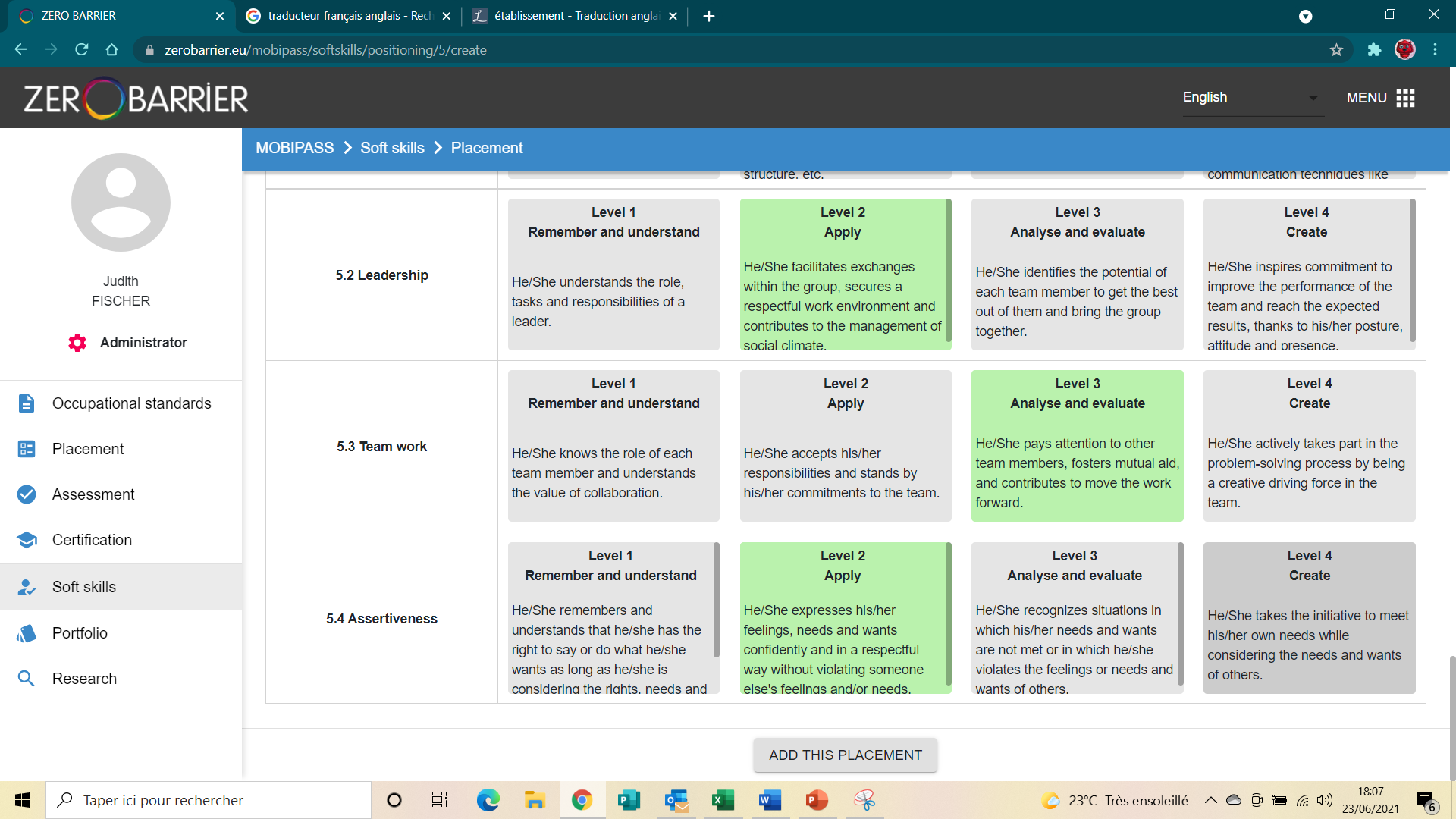 14
CONSULT INITIAL PLACEMENT
1. Stay on the tab “Initial placement” : on this page it’s possible to filter the initial placements by name or first name
You must fill in the desired field (name or first name) and click on the search icon
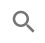 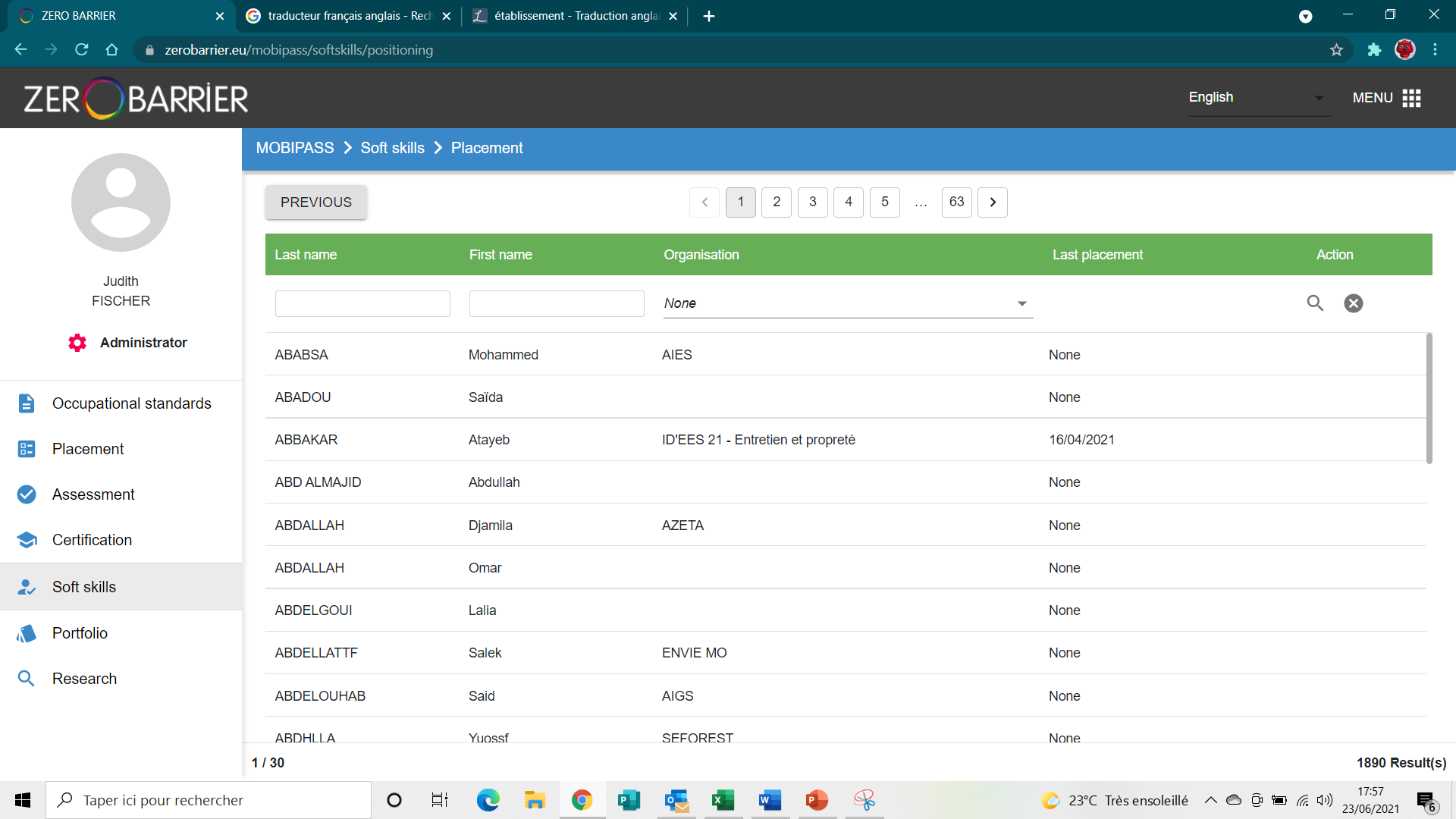 NAME 1
First name 1
Name of the organisation
NAME 2
First name 2
Name of the organisation
NAME 3
First name 3
Name of the organisation
15
To view the details of a trainee’s initial placement, click on the name of the placement
To delete a placement click on
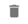 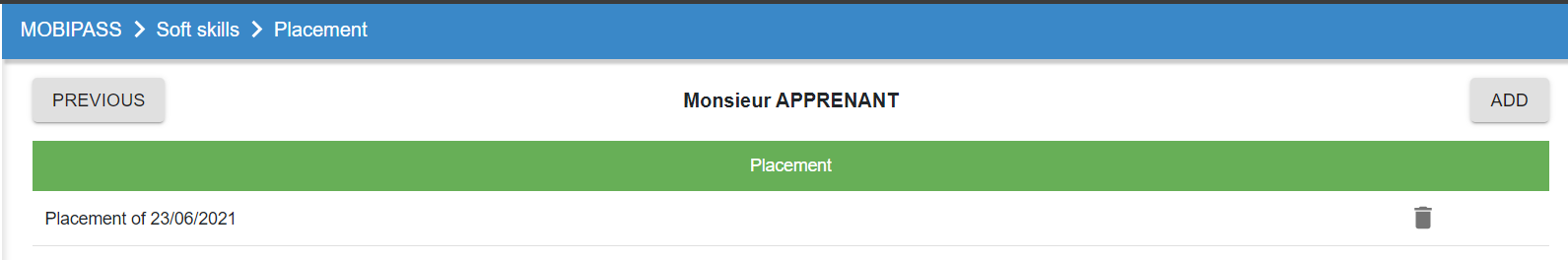 1
2
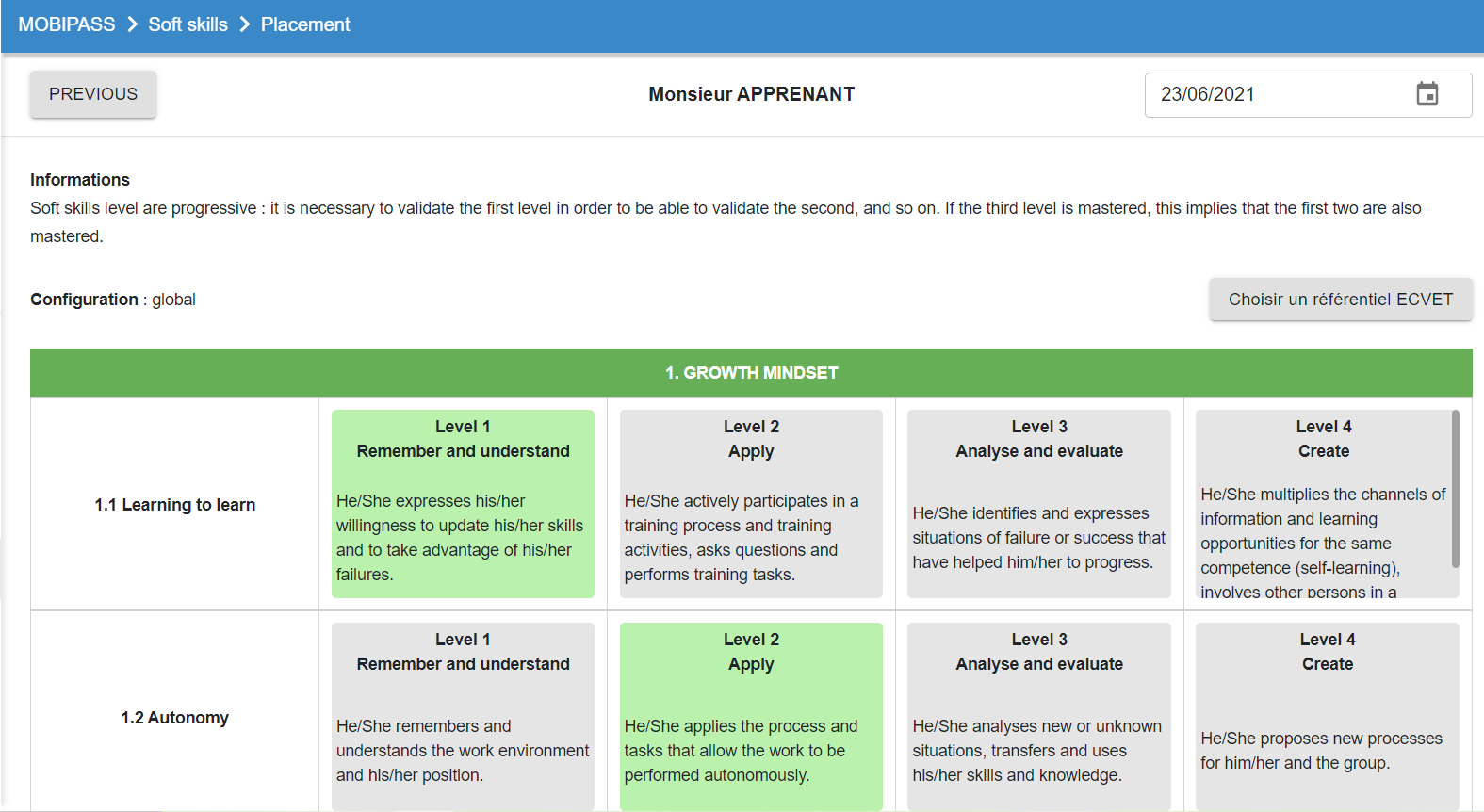 When you click on the name of the initial placement a new window opens
 with initial placement details
Drag the scroll bar to view the entire initial placement
3
16
RECORD ASSESSMENTS
Click on the tab « Assessment »
To save a new assessment, click on « ADD »
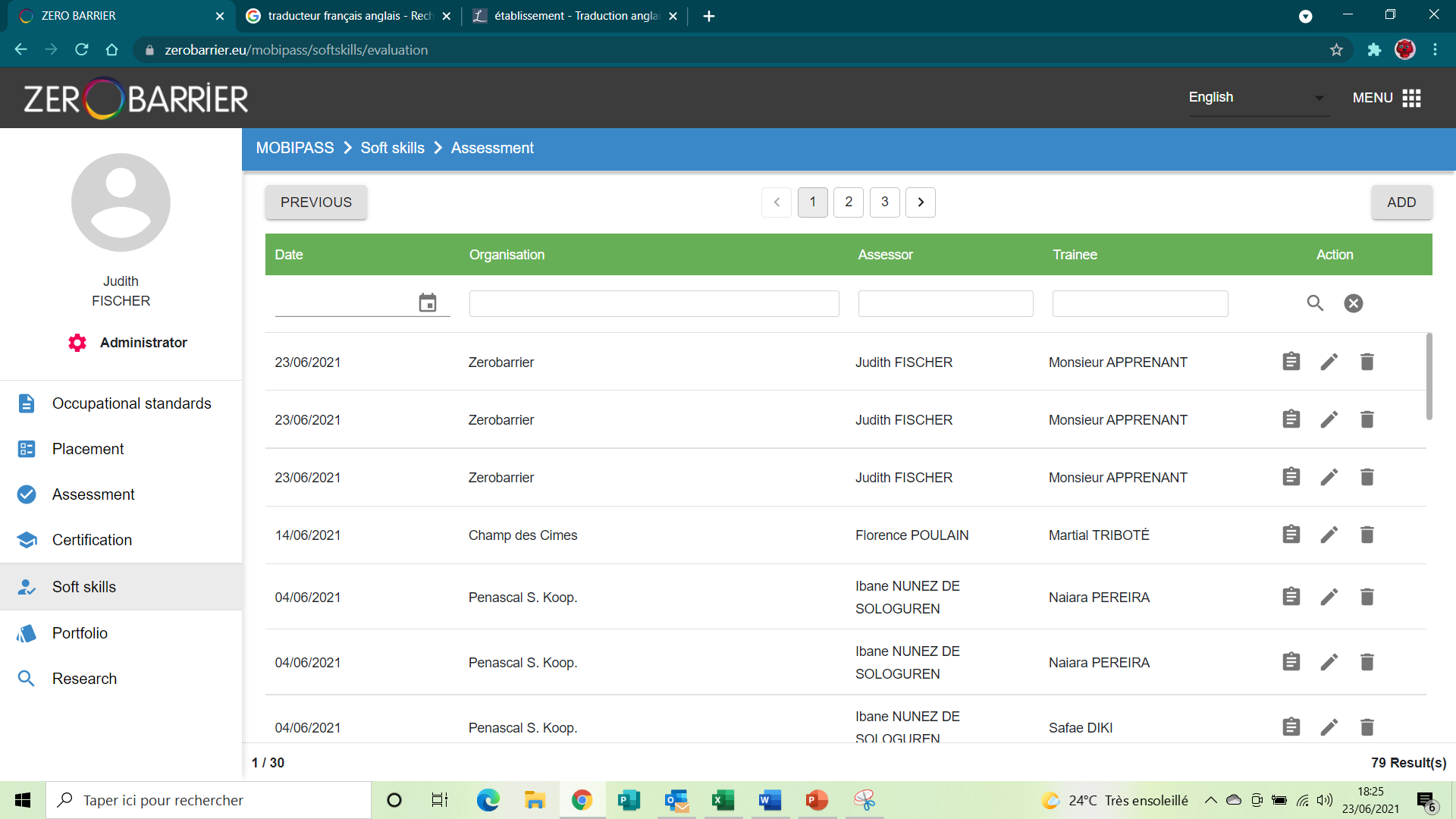 2
Apprenant 1
Etablissement A
Monsieur Tuteur
Madame Tutrice
Etablissement A
Apprenant 2
Apprenant 3
Madame Tutrice
Etablissement A
Apprenant 4
Monsieur Tuteur
Etablissement A
Madame Tutrice
Apprenant 5
Etablissement A
Etablissement A
Apprenant 6
Monsieur Tuteur
Madame Tutrice
Etablissement A
17
Apprenant 7
Fill in the general information either by manual entry or with the help of the drop-down menus
Click on                       to access each new screen
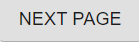 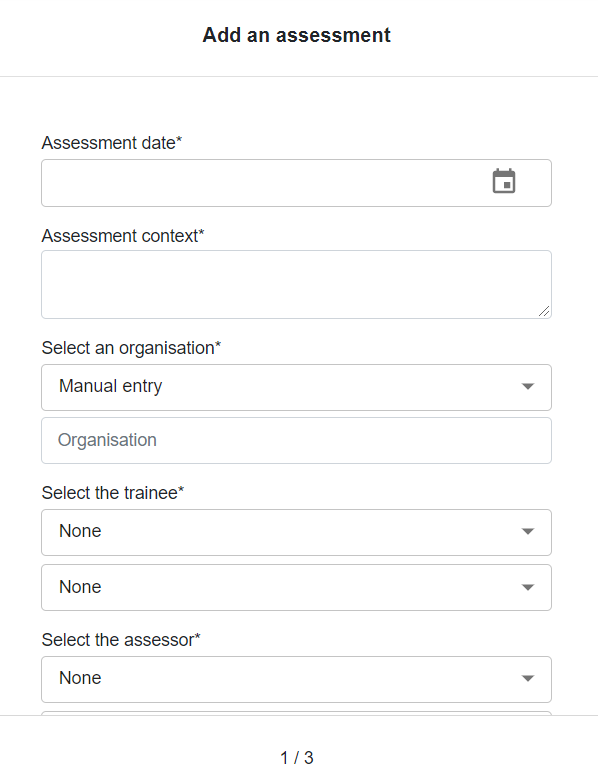 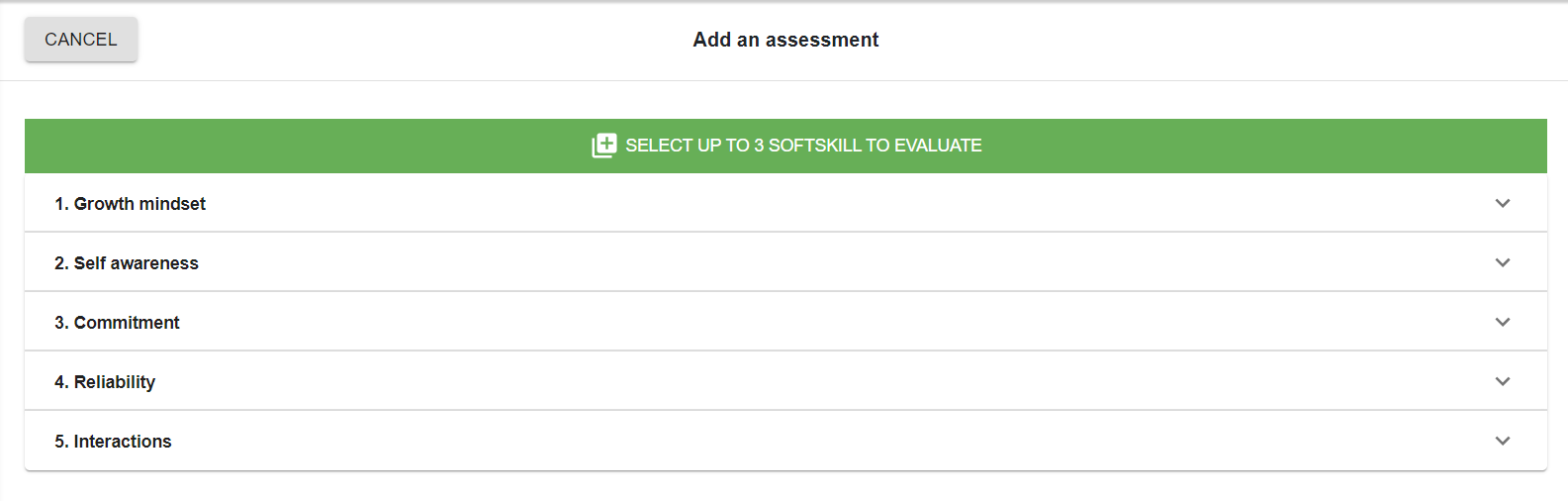 Page 2 of the assessment recording form
Page 1 of the assessment recording form
18
5.     You can select a maximum of 3 soft skills to be assessed. To view the soft skills, click on the drop-down menu arrow 
6.     Click on                            to access the last screen
7.     Click on                      to access the next screen
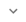 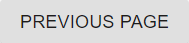 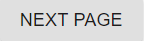 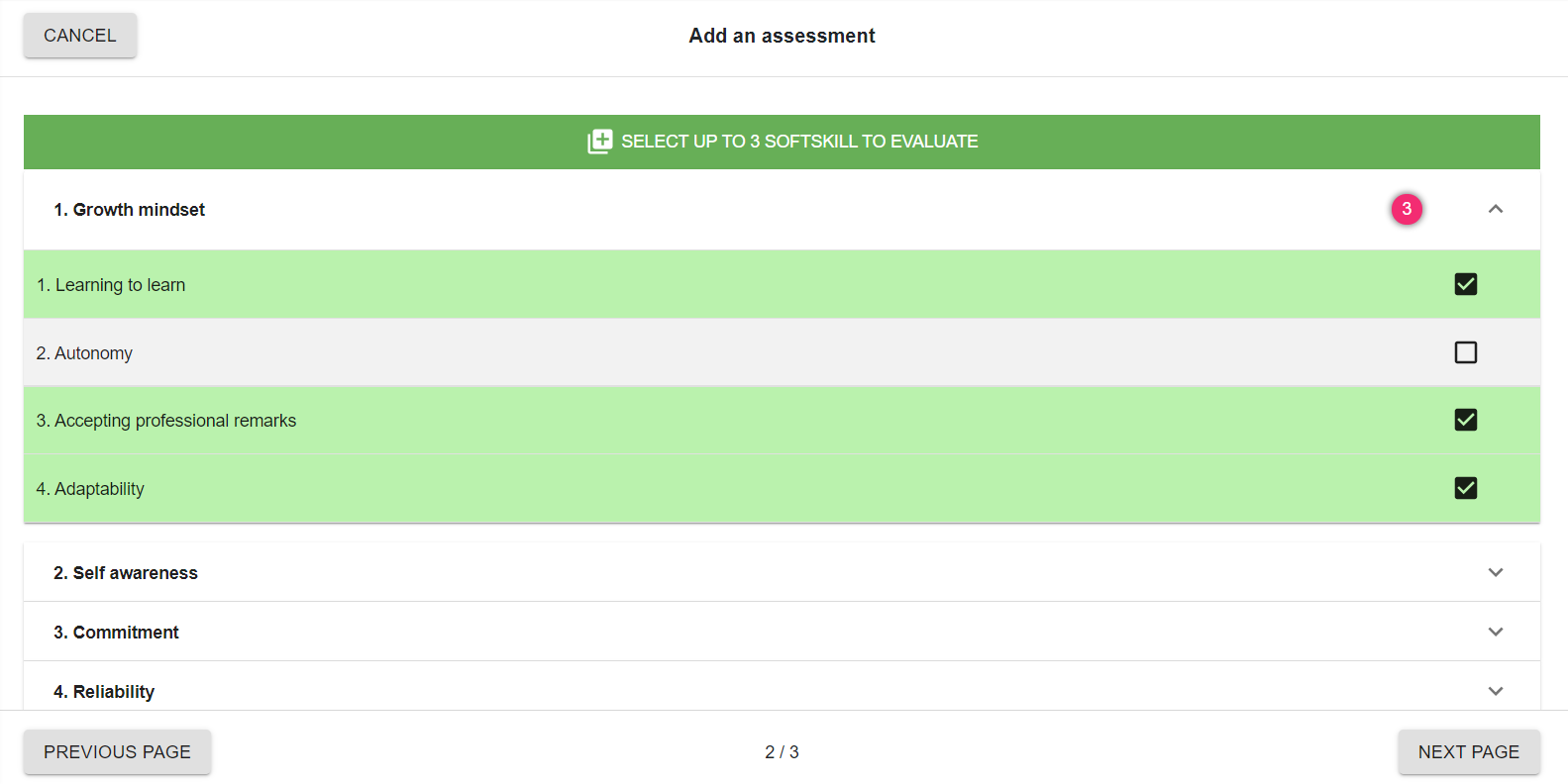 Page 3 of the assessment recording form
6
7
19
8. Evaluate at which level of each of the 3 soft skills your trainee is by clicking on the observed level. Once selected, the level appears in green
9.    Click on                 to delete the assessment
10.  Click on              to record the assessment
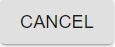 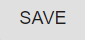 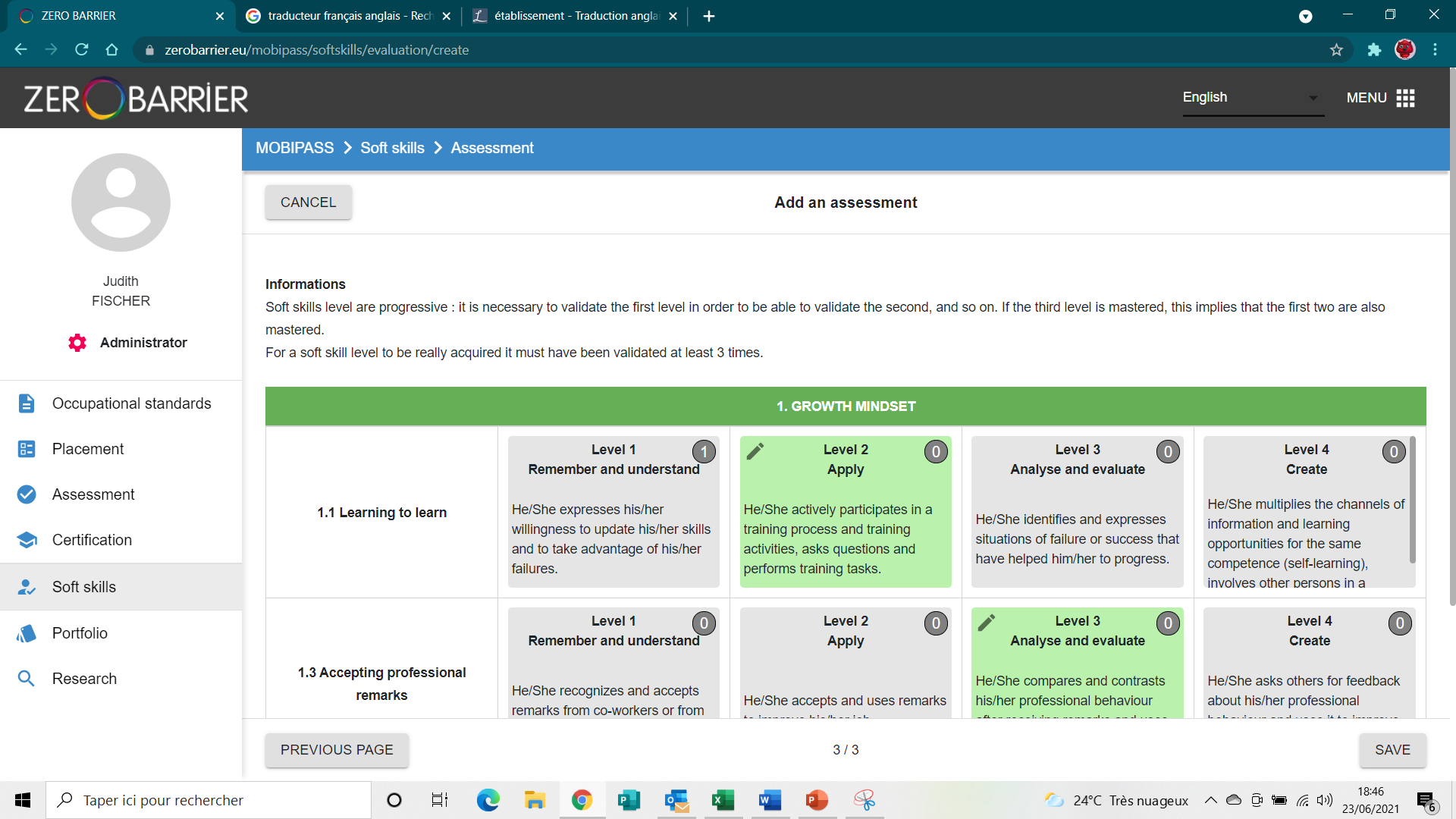 9
20
10
REMINDER : ASSESSMENT METHOD
The document “SOFT SKILLS PLACEMENT AND ASSESSMENT  PROTOCOL" explain the whole method of placement and assessment. You can download it in the menu







A level of Soft skills is considered to be acquired when at least one corresponding observable behaviour has been observed 3 times by the trainer / technical supervisor / tutor / assessor in different contexts.
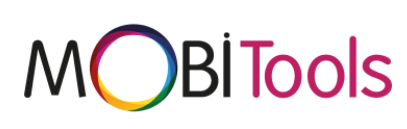 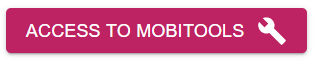 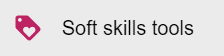 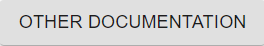 During the assessment, the figure indicates to the evaluator how many times this soft skill has already been evaluated

For example this app has already been rated 1 time
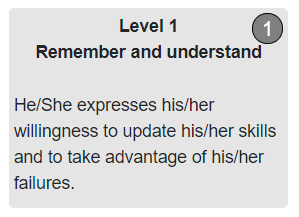 21
VIEW ASSESSMENTS RESULTS
Stay on the tab “Assessment” 
You can view the history of the assessments carried out in an organisation
You can see the details         and edit        or delete        the assessments you have recorded.
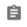 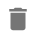 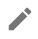 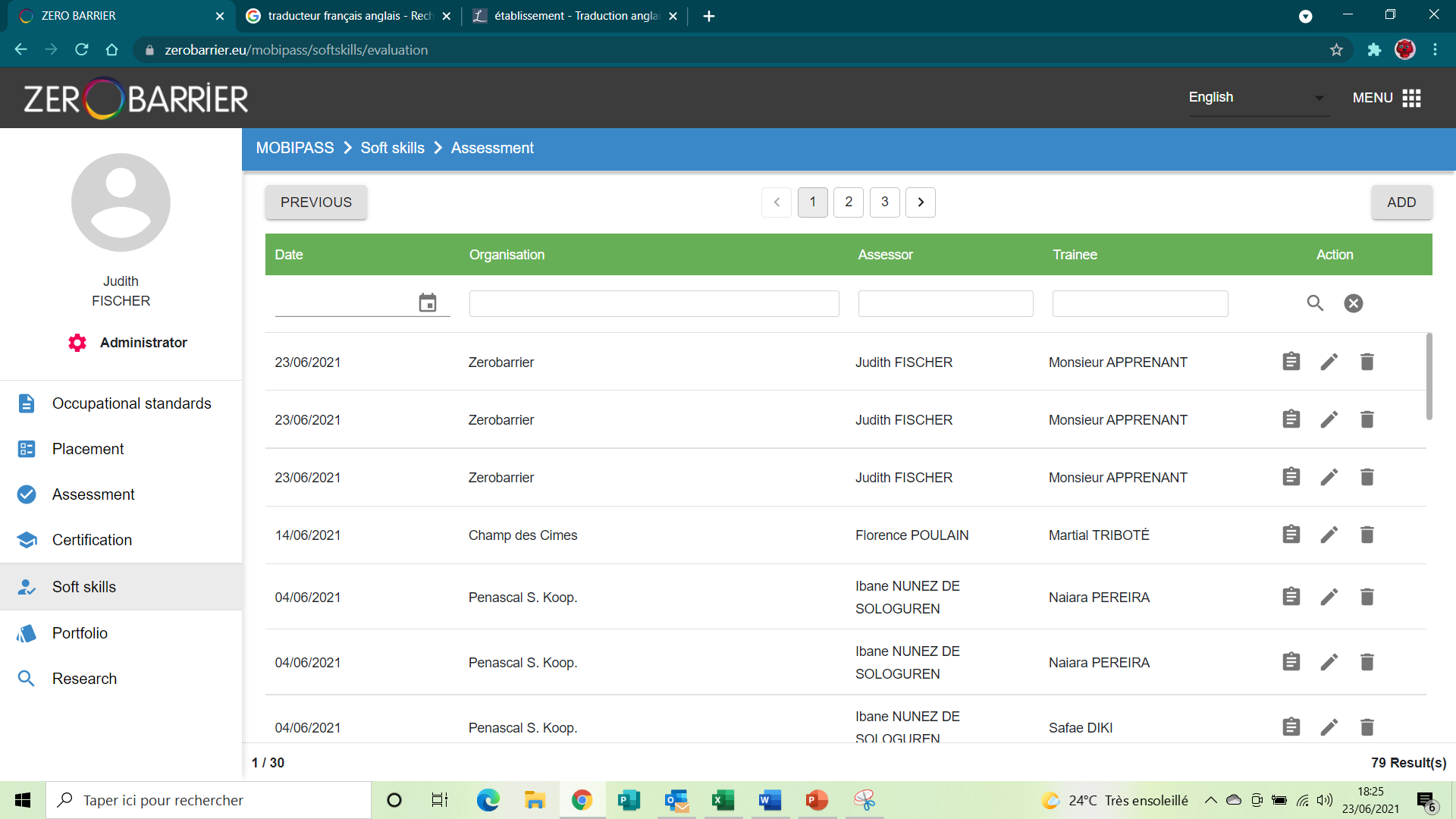 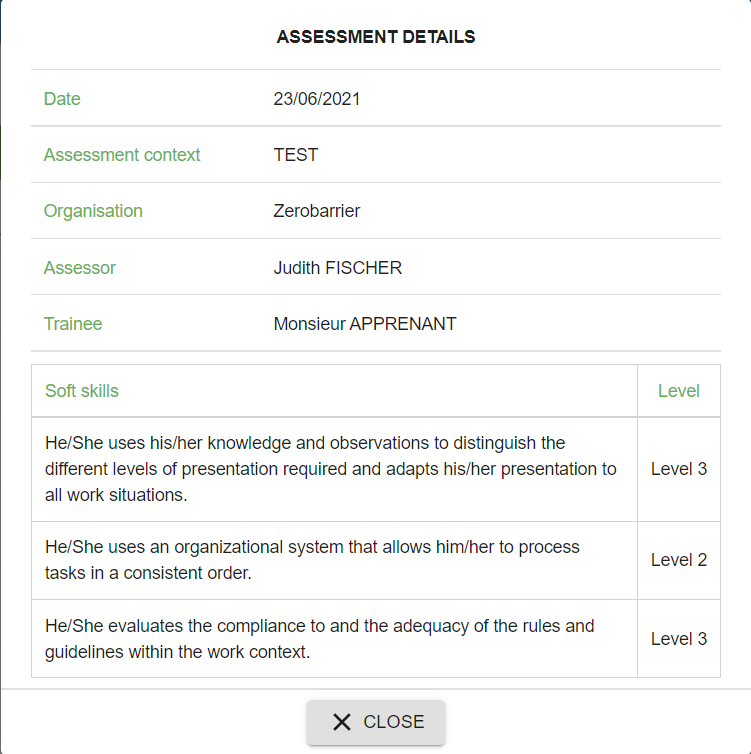 2
Apprenant 1
Organisation
Monsieur Tuteur
Madame Tutrice
Organisation
Apprenant 2
Apprenant 3
Madame Tutrice
Organisation
Apprenant 4
Monsieur Tuteur
Organisation
Madame Tutrice
Apprenant 5
Organisation
Organisation
Apprenant 6
Monsieur Tuteur
Madame Tutrice
Organisation
22
Apprenant 7
RECORD ASSESSMENTS THROUGH AN ECVET OCCUPATIONAL STANDARD
By clicking on ”Assessment through an occupational standard”, you will be able to do your soft skills assessment in link with a specific occupational standard . To perform this kind of assessments, we propose you a special tutorial online
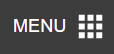 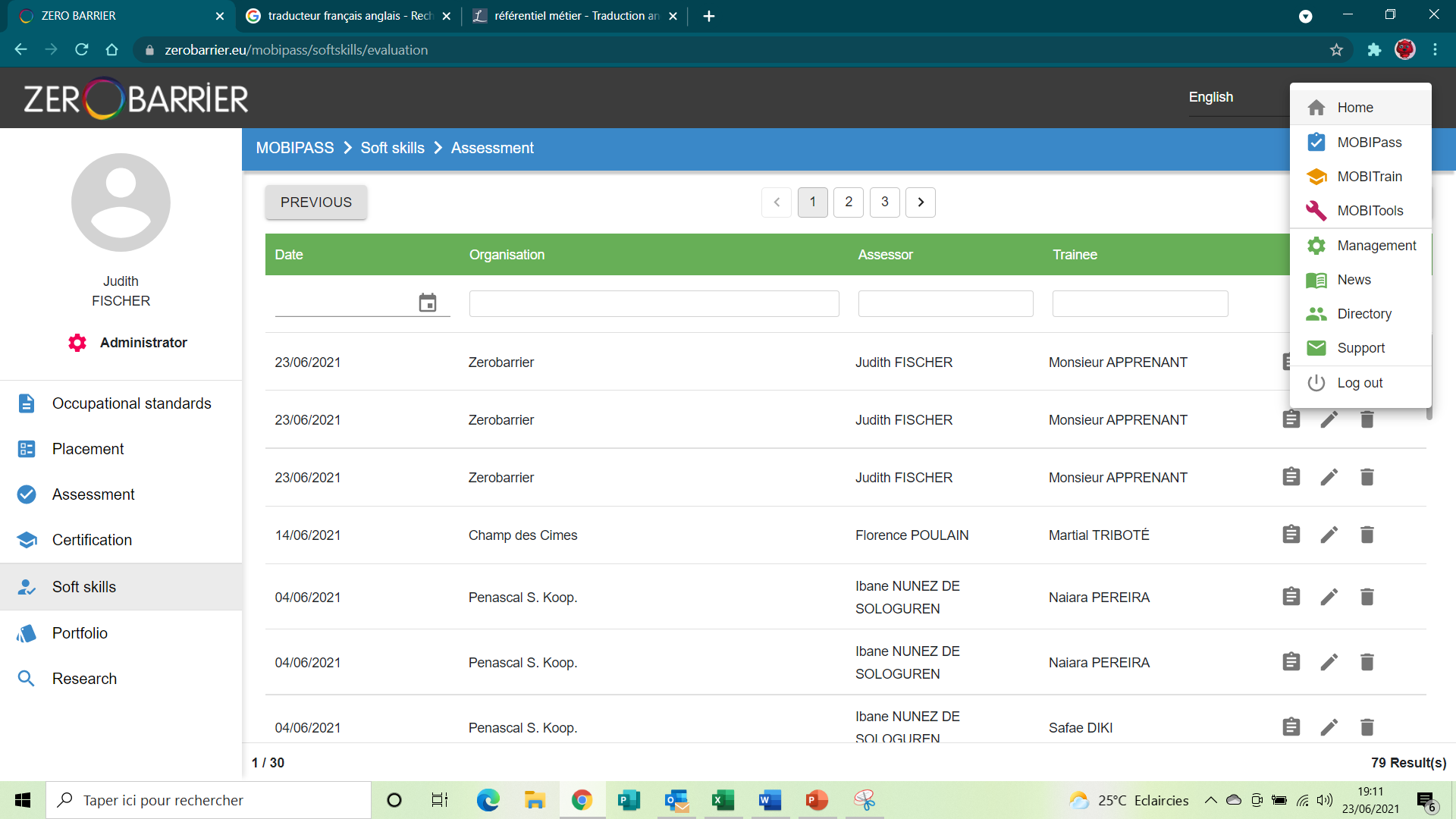 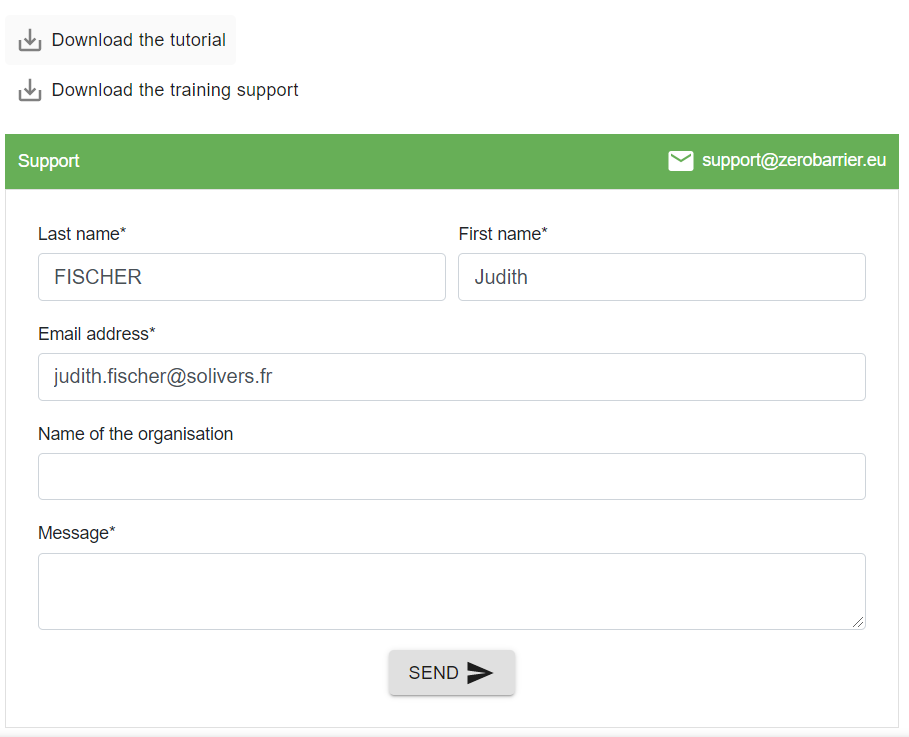 To access the tutorial on entering trainee assessments based on an occupational standard, go in the menu, click on “support” and then click on "Download the tutorial"
23
VIEW THE ECVET OCCUPATIONAL STANDARDS LINKED TO SOFT SKILLS
To view the existing occupational standards that have been linked to soft skills, click on                    
You will arrive on this page where you will find a list of occupational standards linked to soft skills
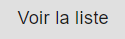 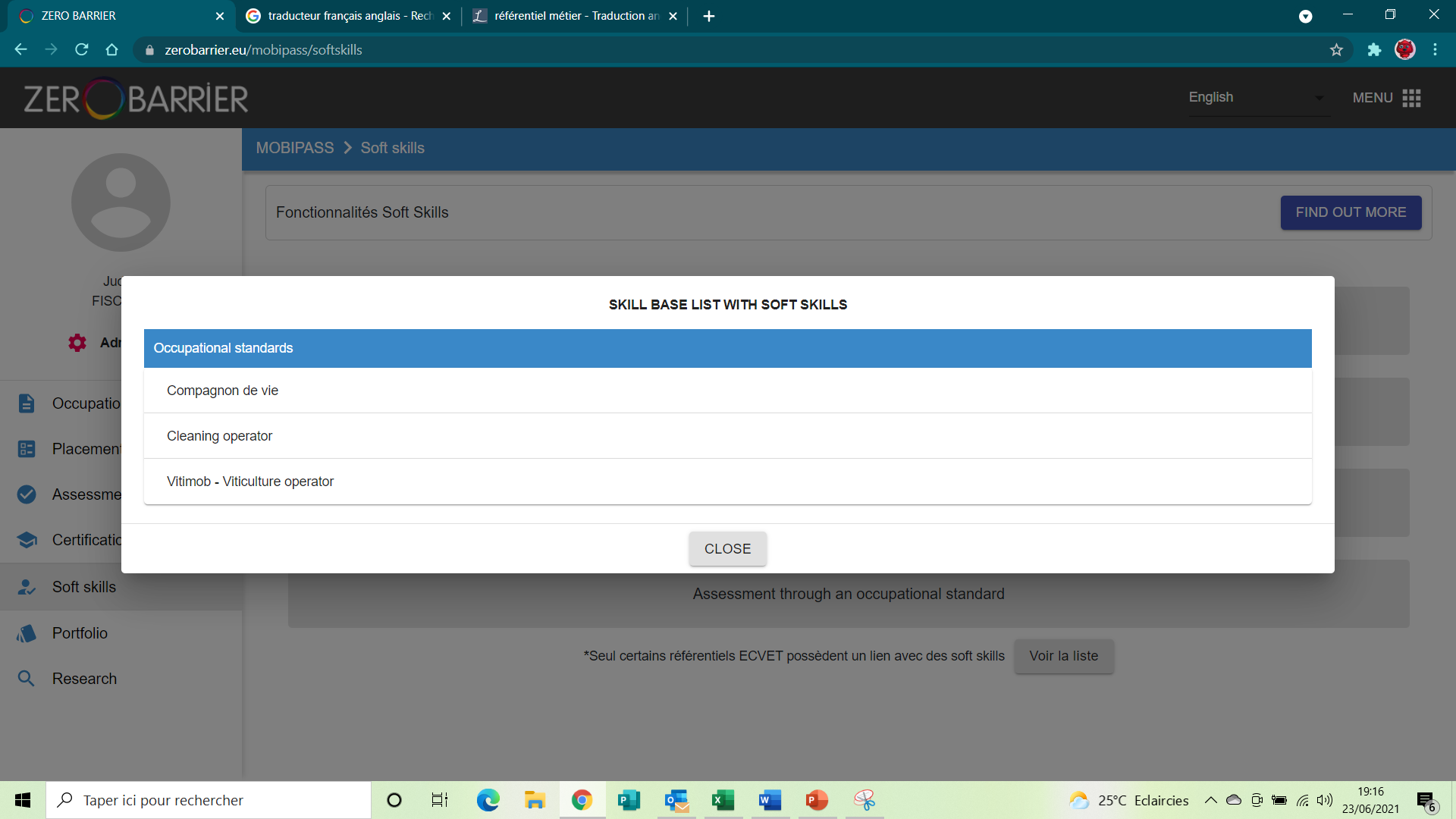 24
GENRATE CERTIFICATES, SOFT SKILLS PASSPORT s& CV’s
In order to be able to generate certficates, soft skills passports and CV’s, leave the “Soft skills” modules and click on Portfolio
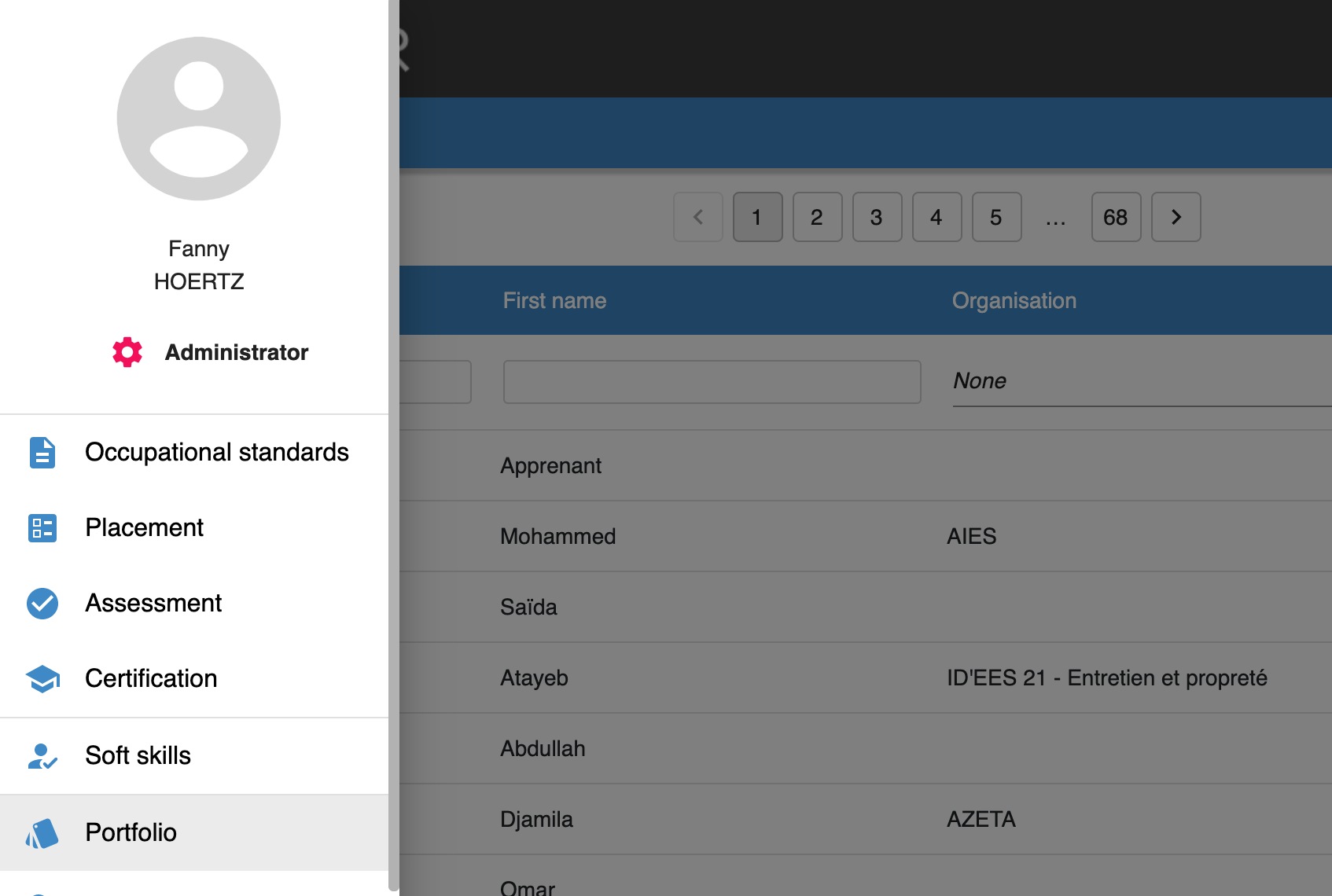 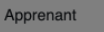 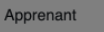 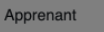 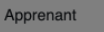 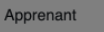 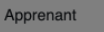 25
Select the trainee for whom you want to generate this documents. You can search directly his name and surname or you can search by organization. Don’t forget to click on the loop.
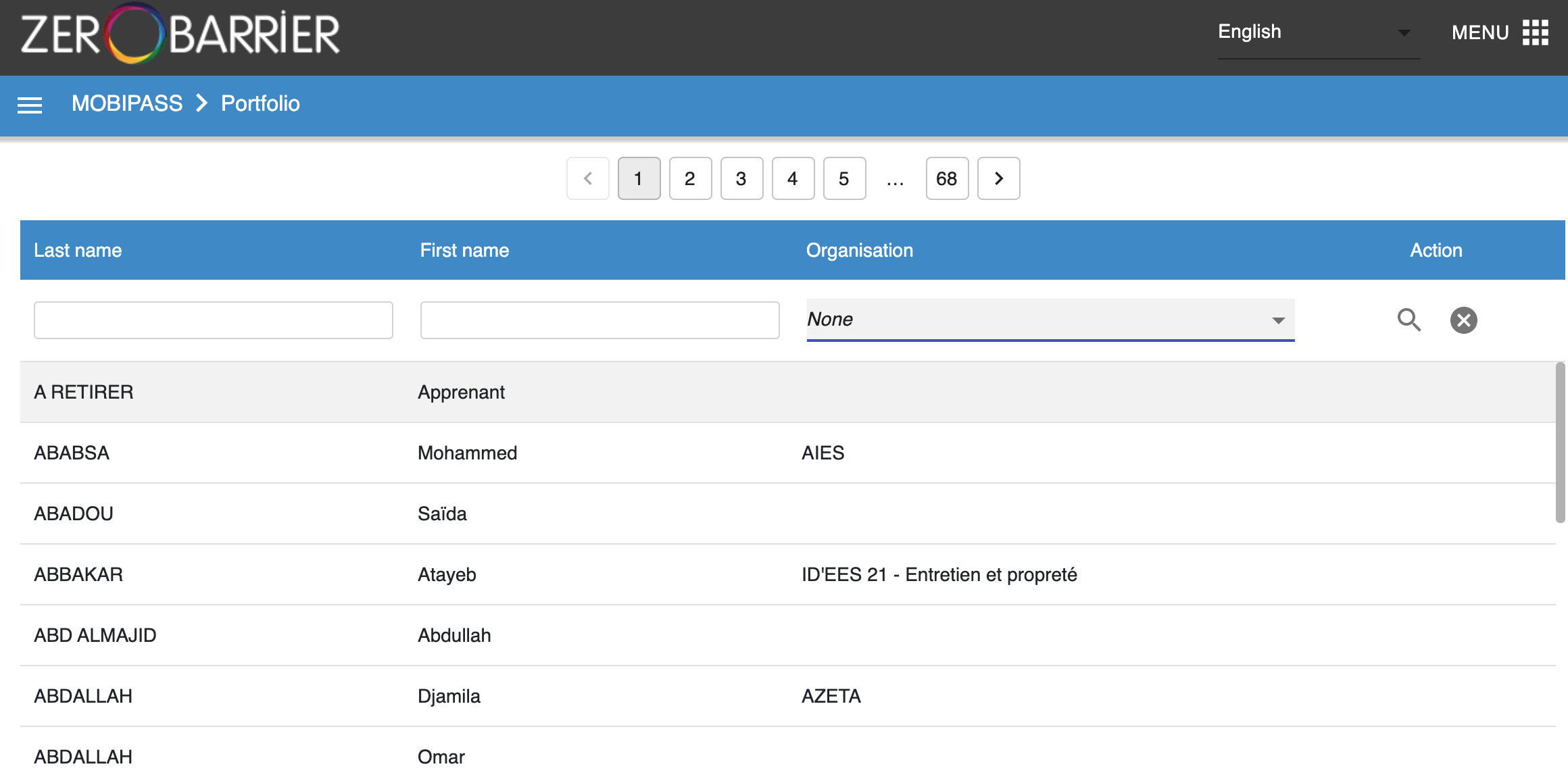 26
1. Select the trainee for whom you want to generate this documents. You can search directly his name and surname or you can search by organization. Don’t forget to click on the loop and to click on the name of your trainee.
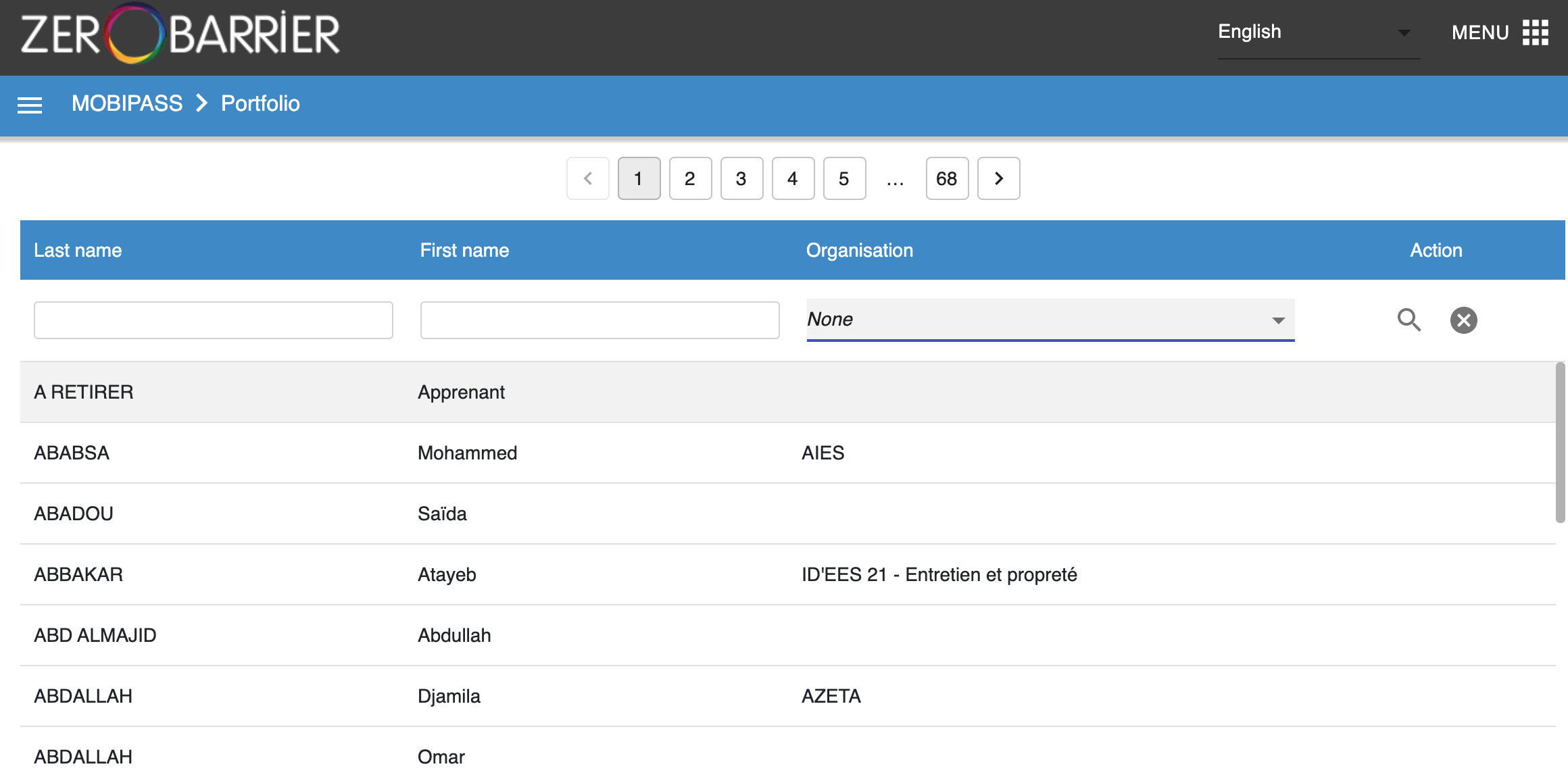 2. You will arrive on this page where you can directly generate a CV, by clicking on “Curriculum vitae”
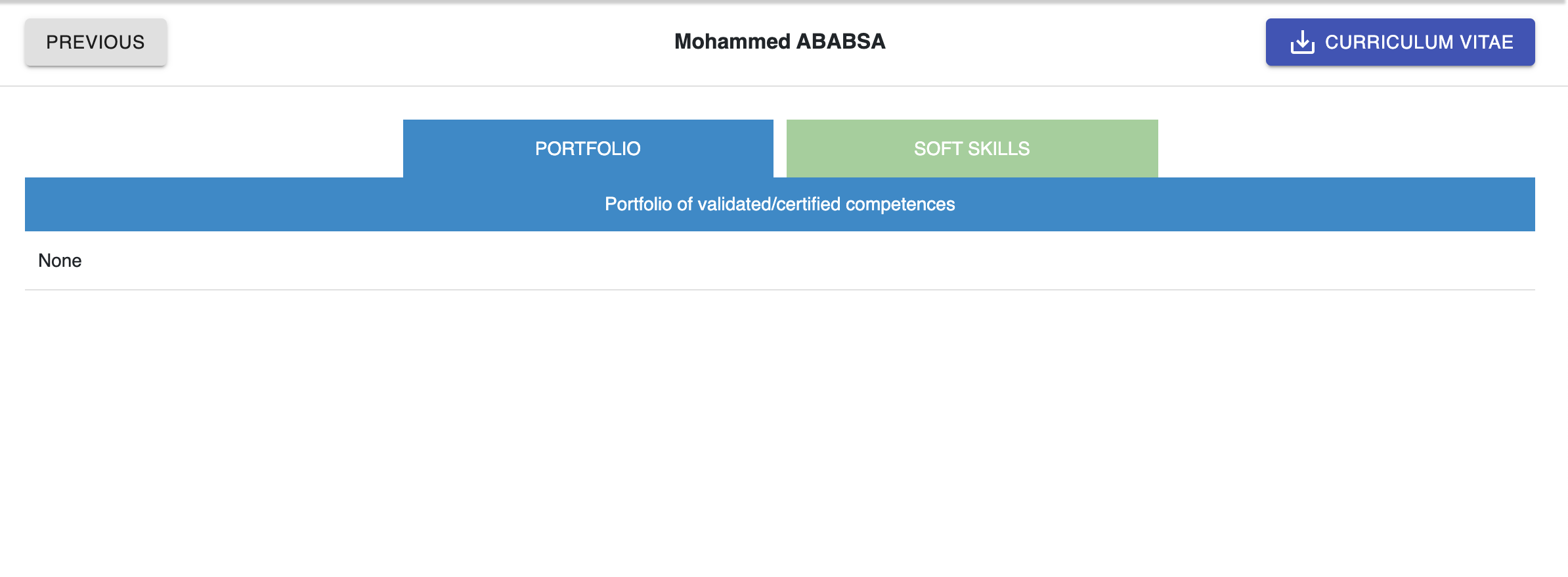 27
If you want to generate a certificate or a soft skills passport, click on the tab “Soft skills”
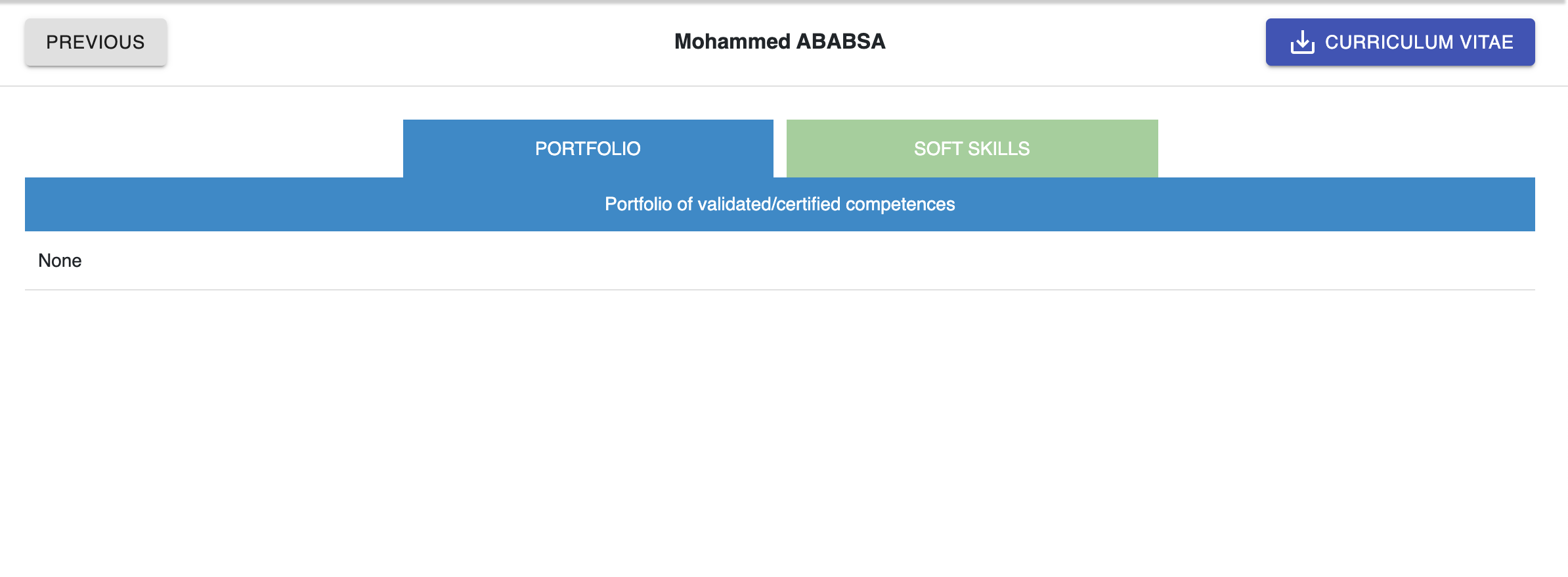 You will arrive on this page where you can generate the certificate and the passport
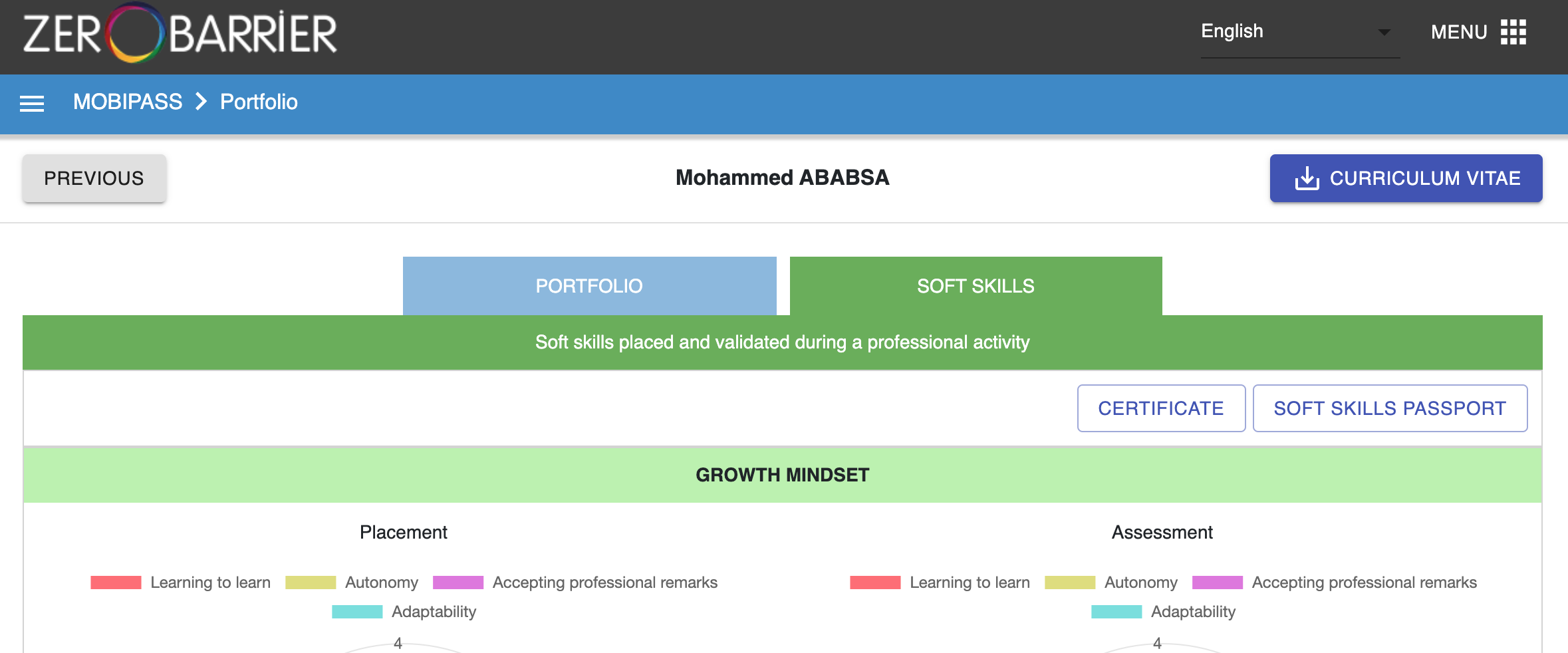 28
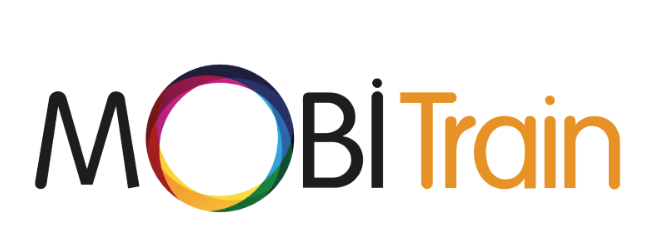 On Mobitrain, it is possible to keep a track of all the training and consolidations followed by each trainee. It is also possible to generate training certificates. 

On the followed pages you will learn how to :
Access Mobitrain 
Access the soft skills module 
Keep a track of a training or a consolidation in a work situation
Generate a training certificate
29
ACCESS MOBITRAIN
After you have registered,  click on ACCESS TO MOBITRAIN
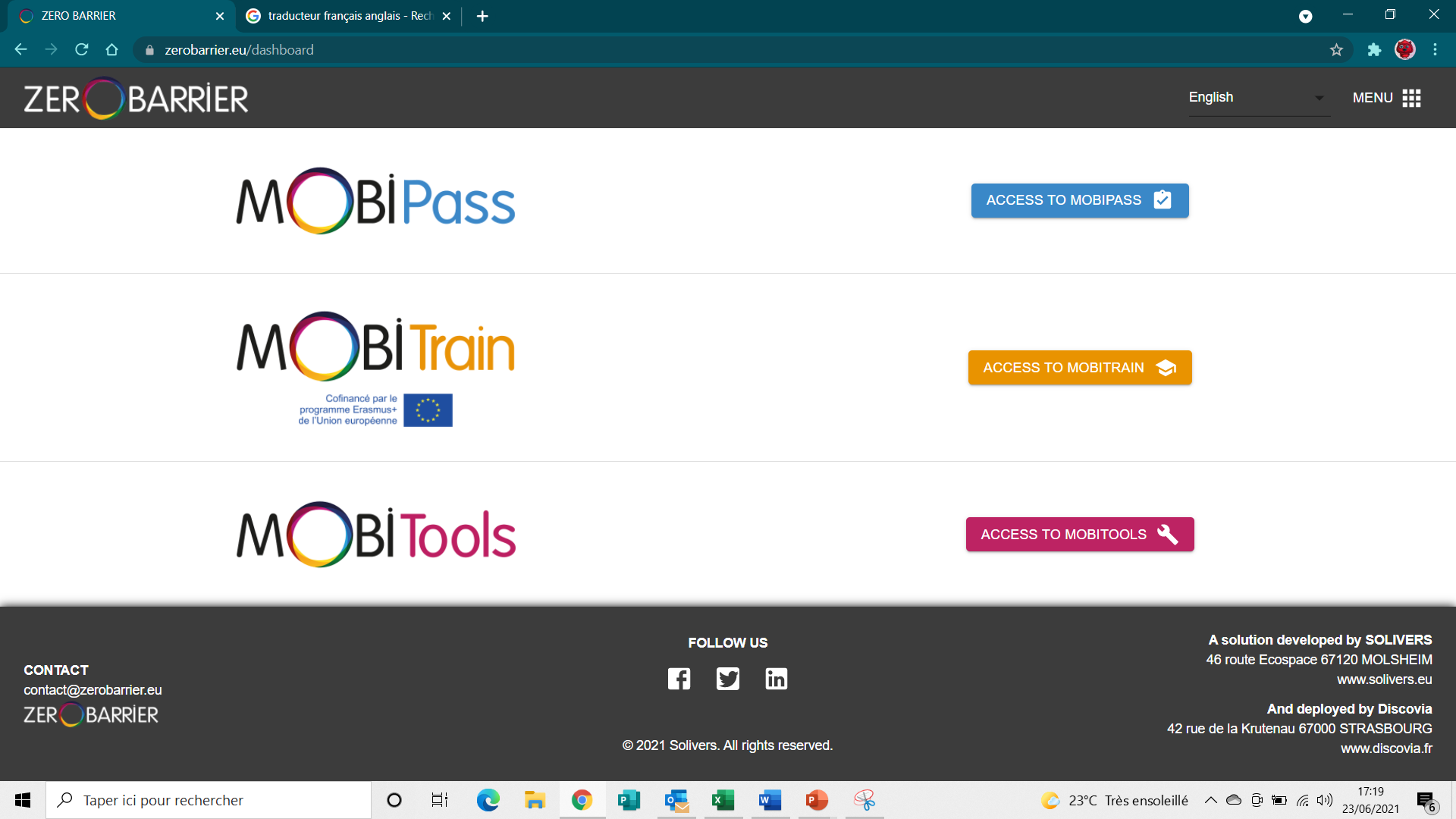 30
ACCESS THE SOFT SKILLS MODULE
To visualize the soft skills module, click on the Soft skills training tab in the left menu
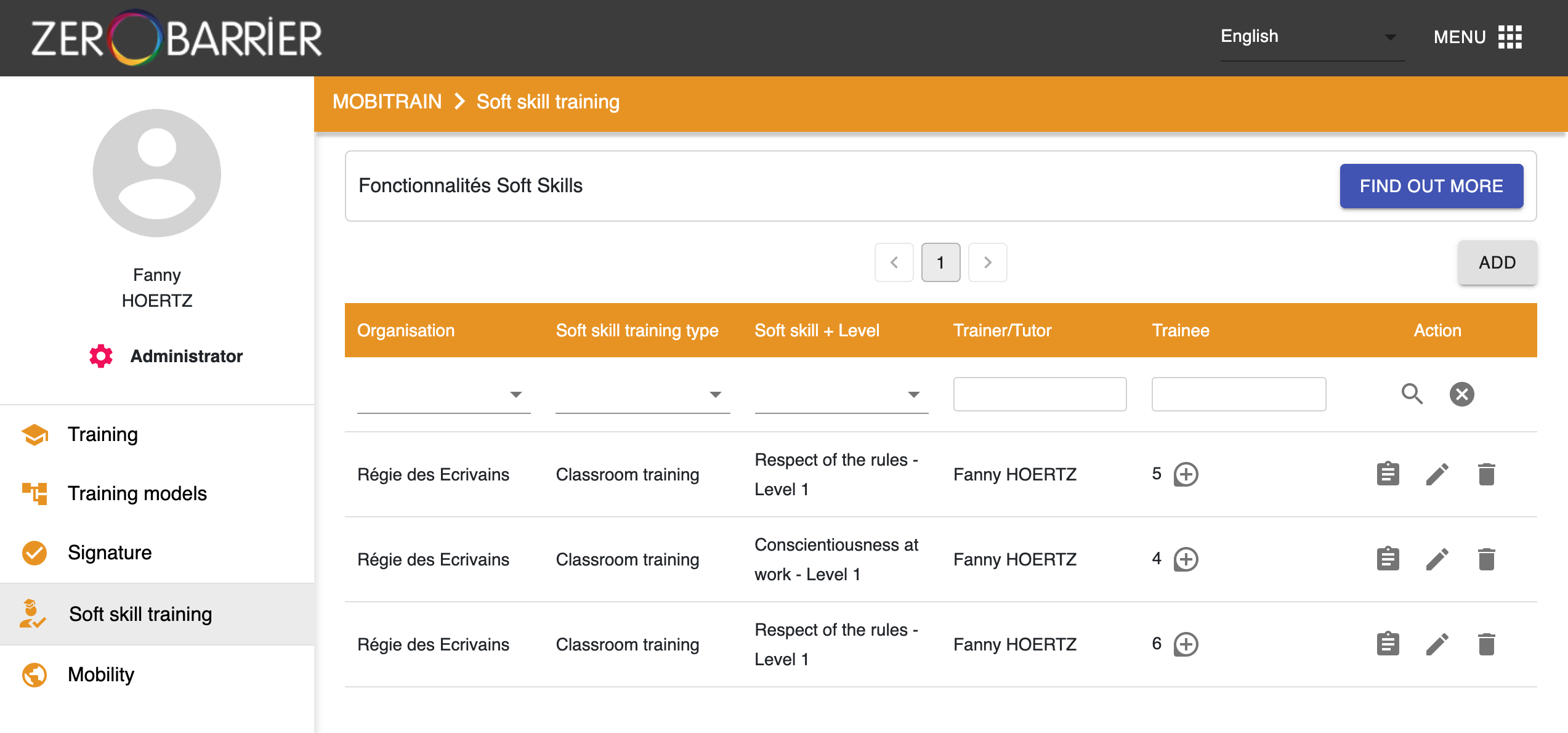 XX
XX
XX
31
KEEP A TRACK OF A TRAINING OR A CONSOLIDATION
In order to keep a track of a training (in classroom or online) or of a consolidation in a work situation, please click on « ADD »
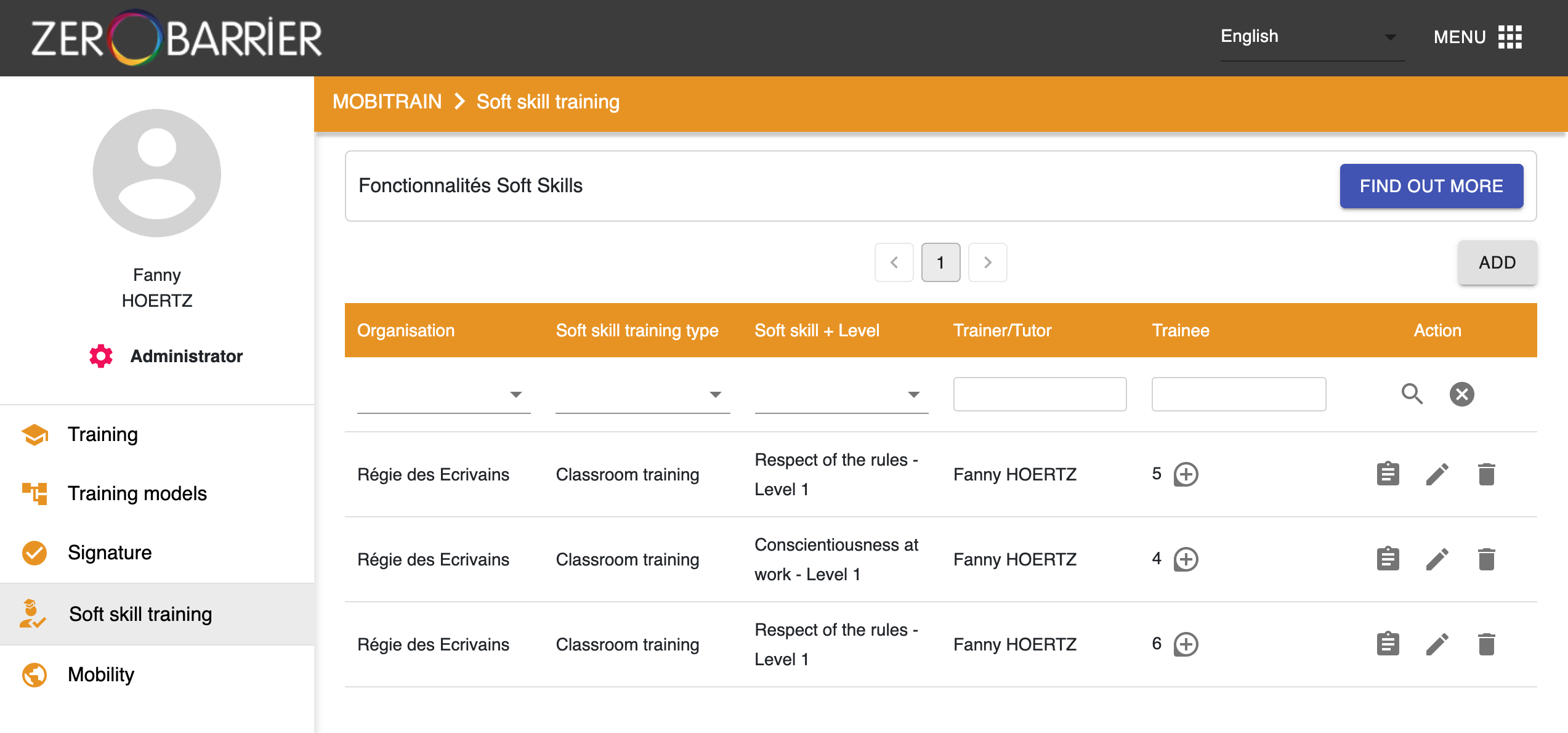 XX
XX
XX
32
Fill in the necessary informations (Host organisation, Type of trainig, learner, trainer, soft skills, date of the training) and don’t forget to click on « Save »
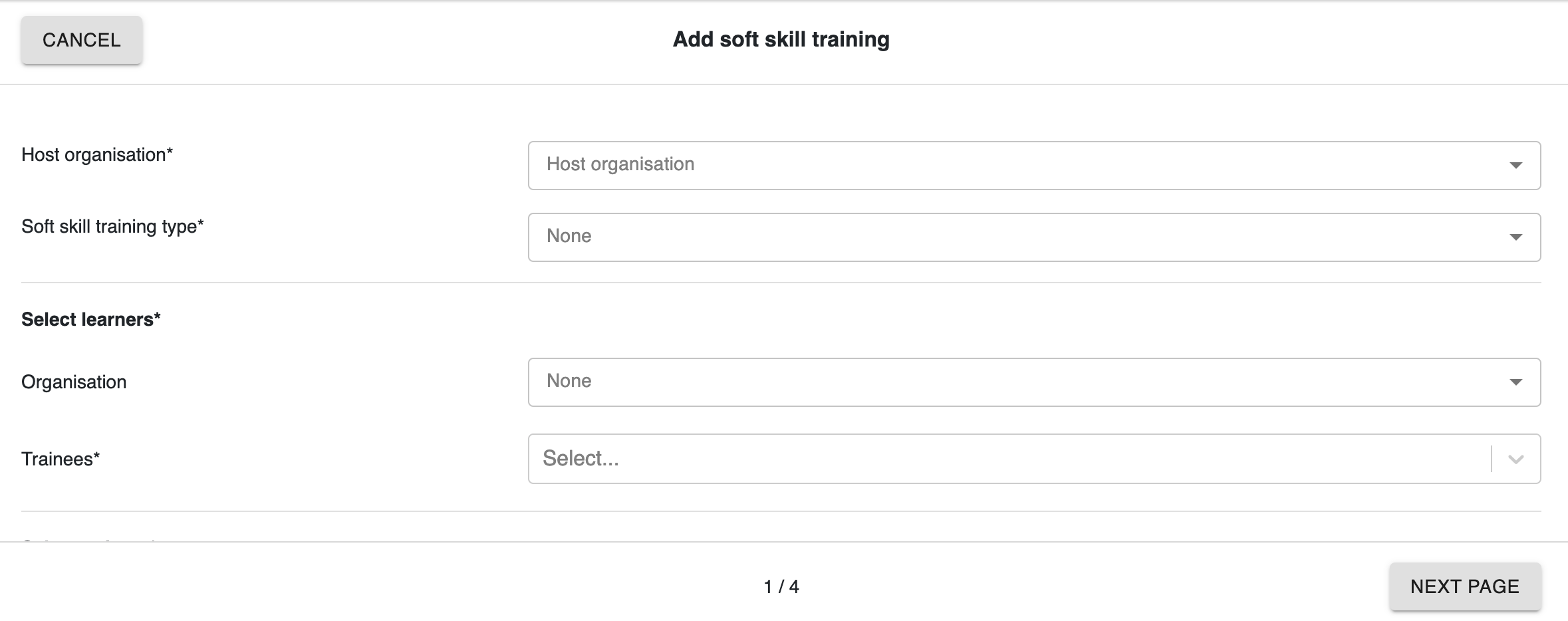 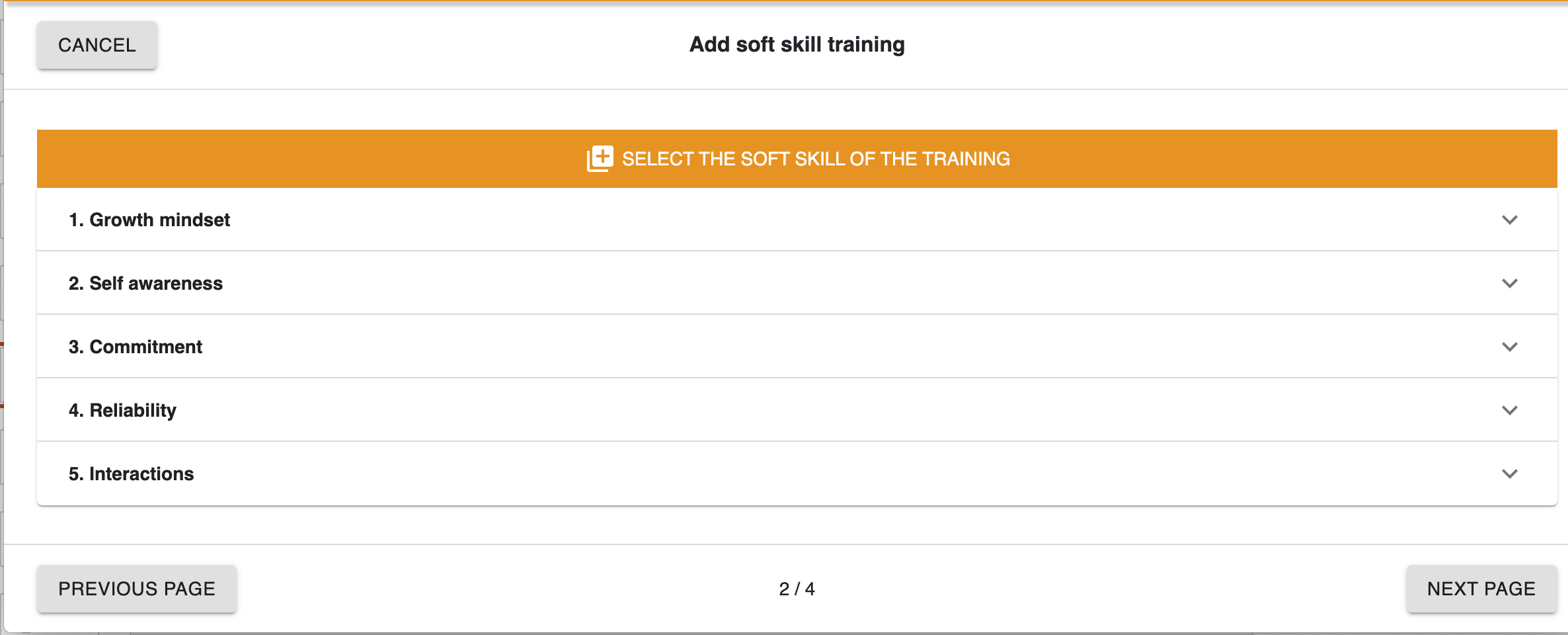 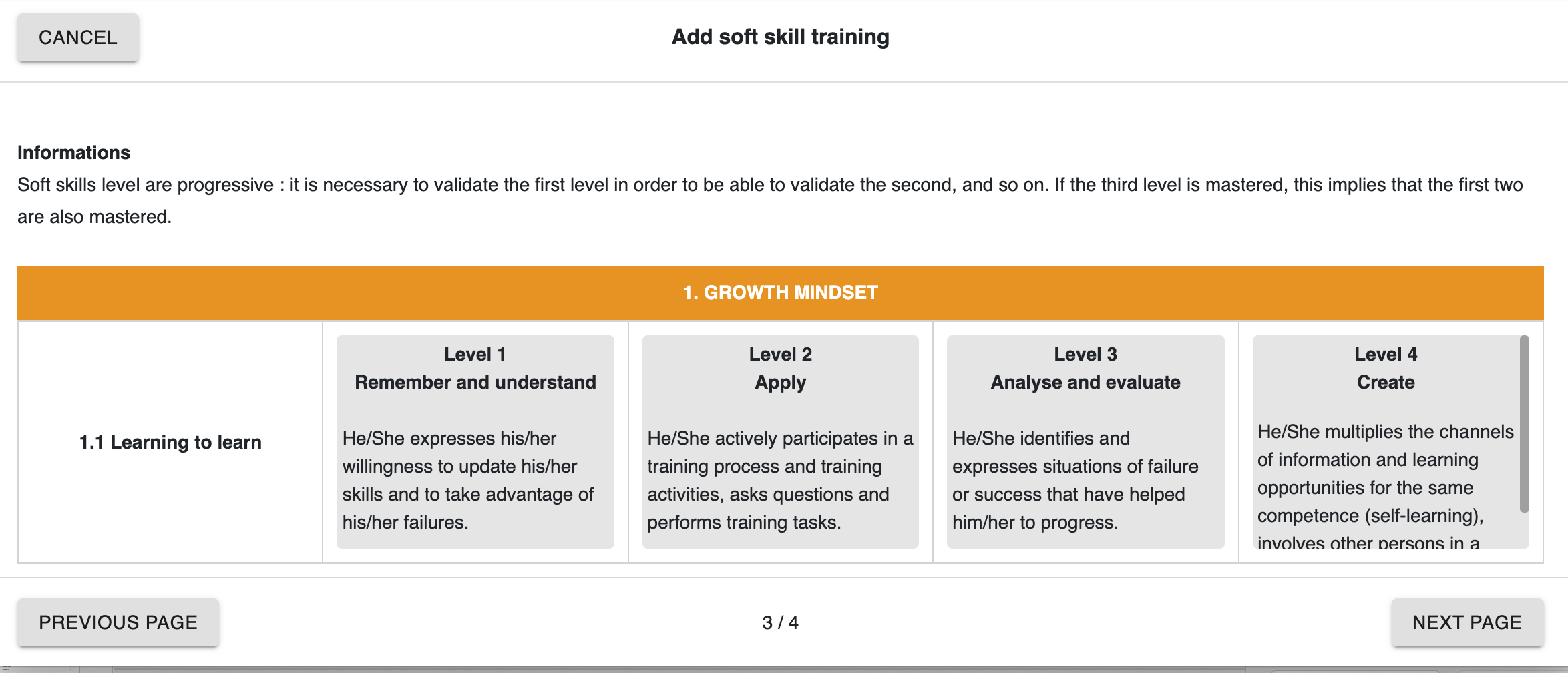 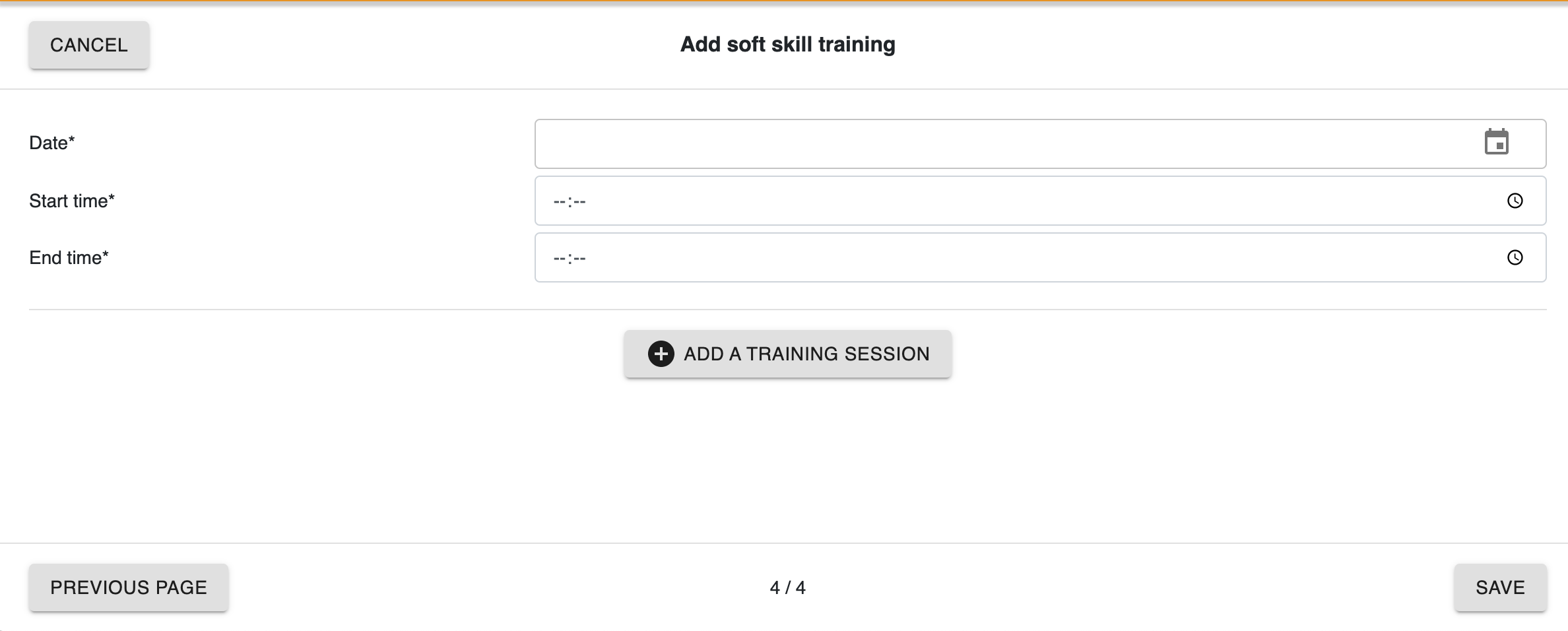 33
GENERATE A TRAINING CERTIFICATE
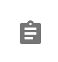 In order to generate a trainig certificate, please click on
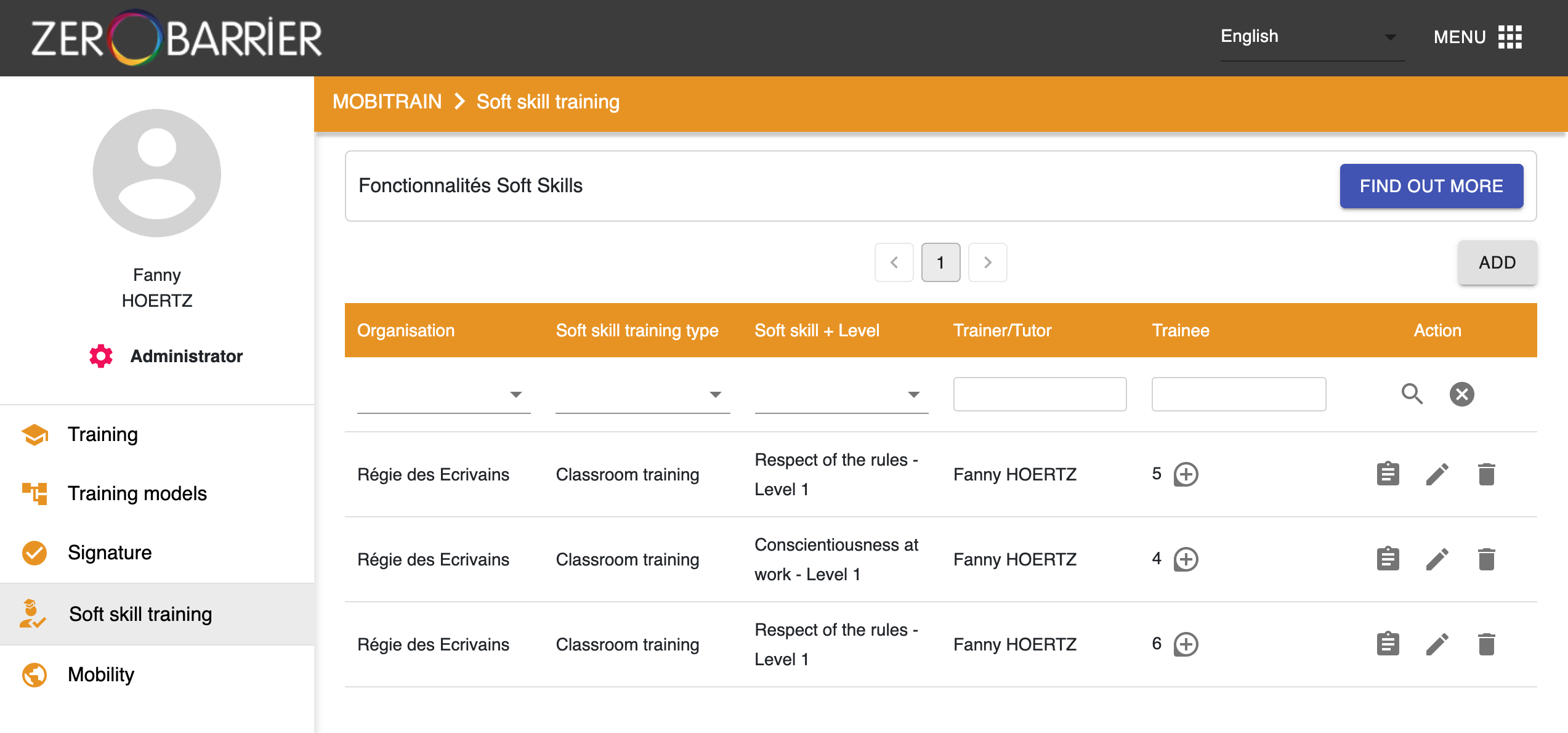 XX
XX
XX
34
GENERATE A TRAINING CERTIFICATE
You will arrive on this page. You then just need to generate the training certificate by clicking on
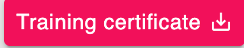 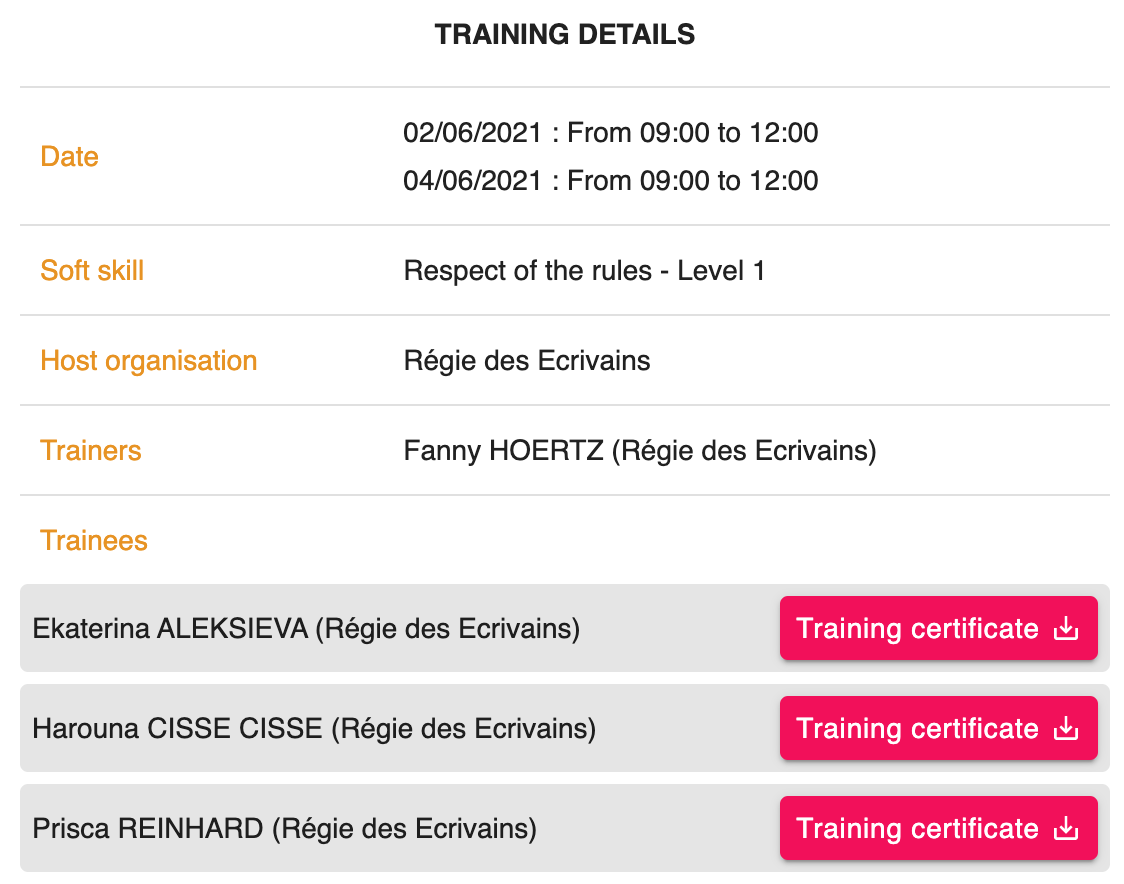 XXX
XXX
XXX
35
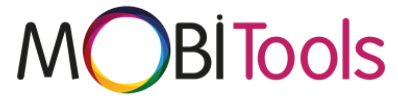 On Mobitools, you can find all the different documents and tools that have been developped during the Erasmus + Soft Skills project. For example the European catalogue of soft skills references, the training kit, the toolcards to train soft skills, the placement and assessment protocol etc. … 

On the followed pages you will learn how to :
Access Mobitools
Access the soft skills module
Consult all the tool cards 
Consult all the other documents
36
ACCESS MOBITOOLS
After you have registered,  click on ACCESS TO MOBITOOLS
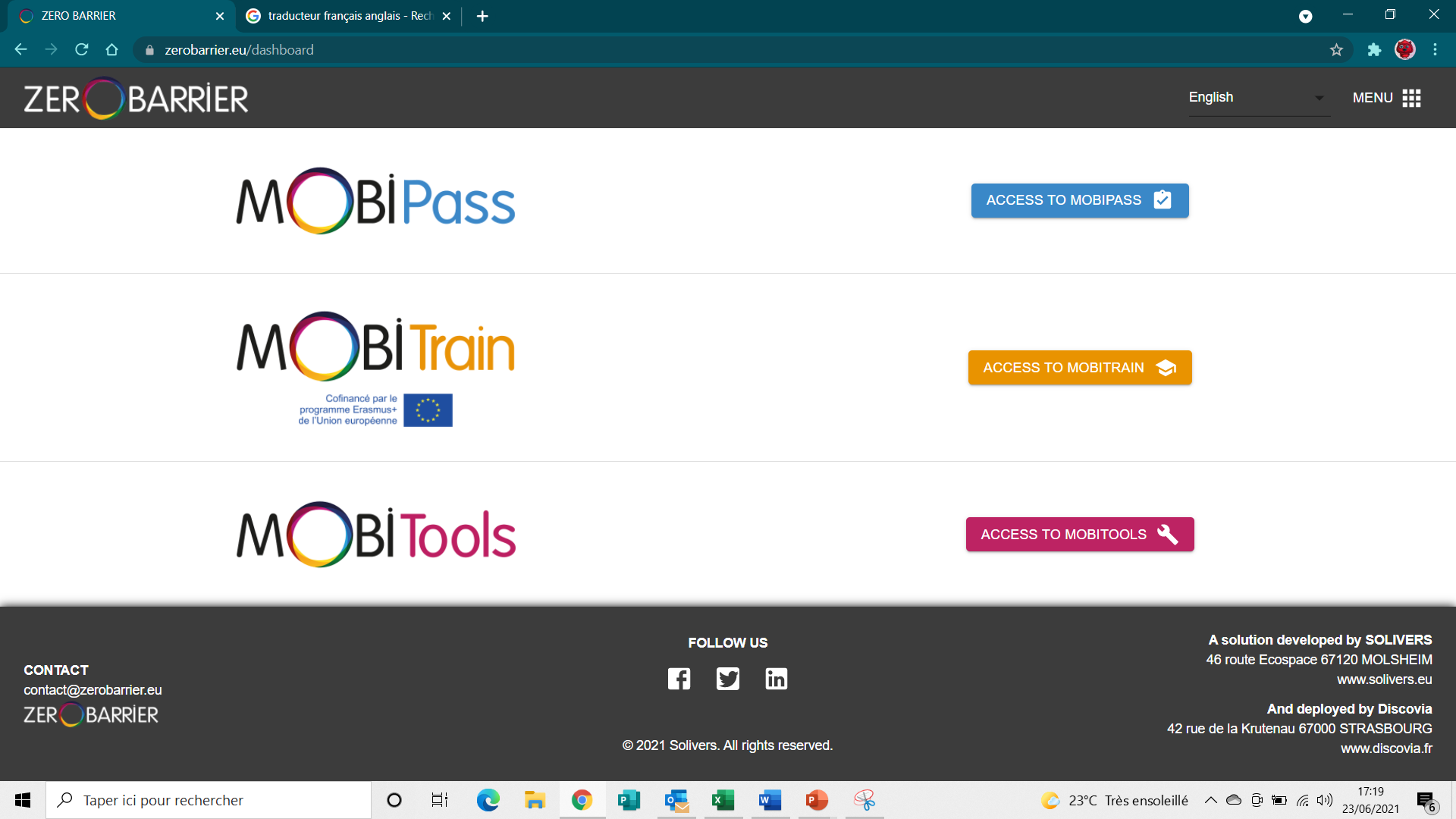 37
ACCESS THE SOFT SKILLS MODULE
To view all resources and tools related to soft skills, click on the Soft skills tab in the left menu
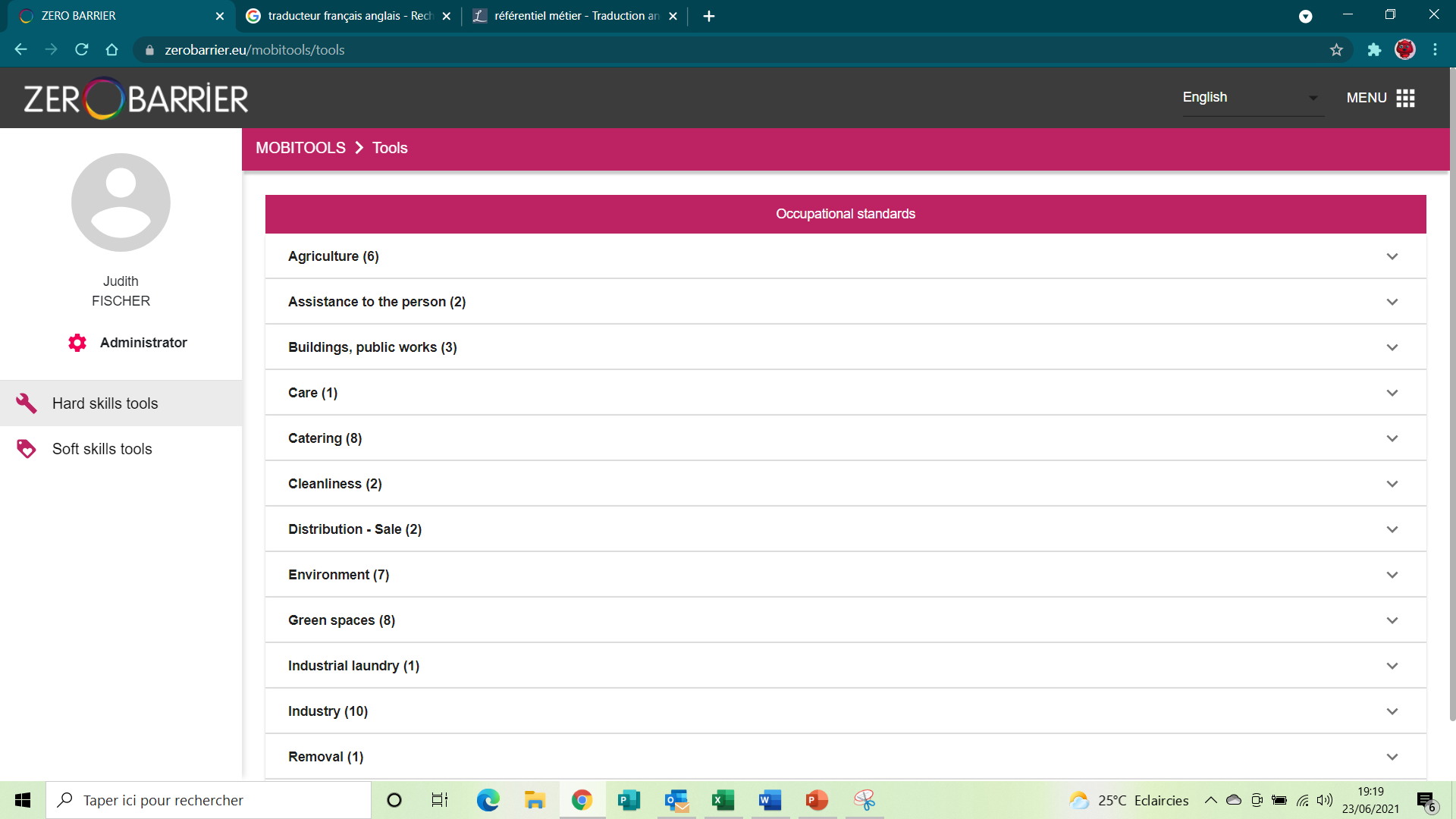 38
You will arrive on the followed page composed of 2 tabs : Tool cards & Other documentation
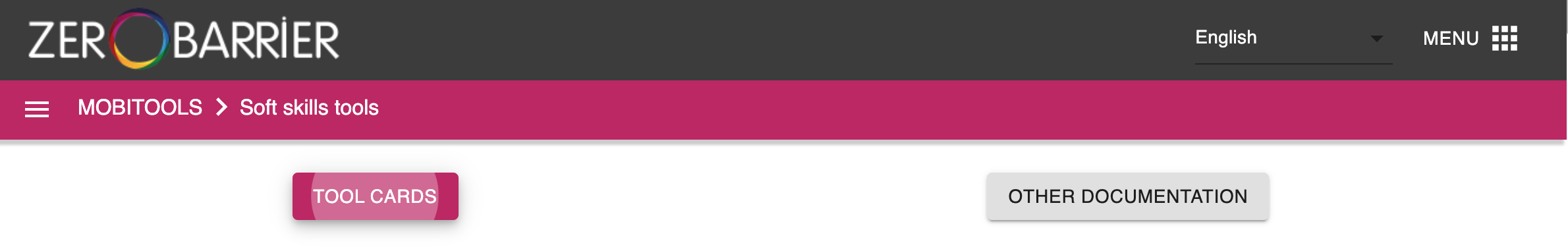 Consult all the other documents 

By clicking on this tab, you can consult other resources that have been developed to facilitate the appropriation of the Soft skills project by trainers, technical supervisors, tutors and assessors and to enable them to train and assess soft skills autonomously and independently.
Consult all the tool cards 

By clicking on this tab, you can consult all the 88 toolcards that have been developed during the project and that can be used to train in soft skills. These tools require some equipment and can be easily adapted to different contexts.
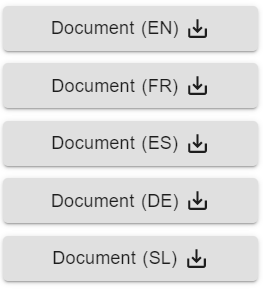 The documents and toolcards are available in different languages ​​(English, French, Spanish, German, Slovenian)
39
CONSULT ALL THE TOOL CARDS
You can view on this page all the tool cards available to facilitate your training
Slide the scroll bar on each of the tool sheets in order to read all the information related to it (number of participants, preparation, equipment, duration, phase, level, audience and documents to download)
Drag the scroll bar to view all the tool sheets. The database of tool sheets consists of 88 proposals
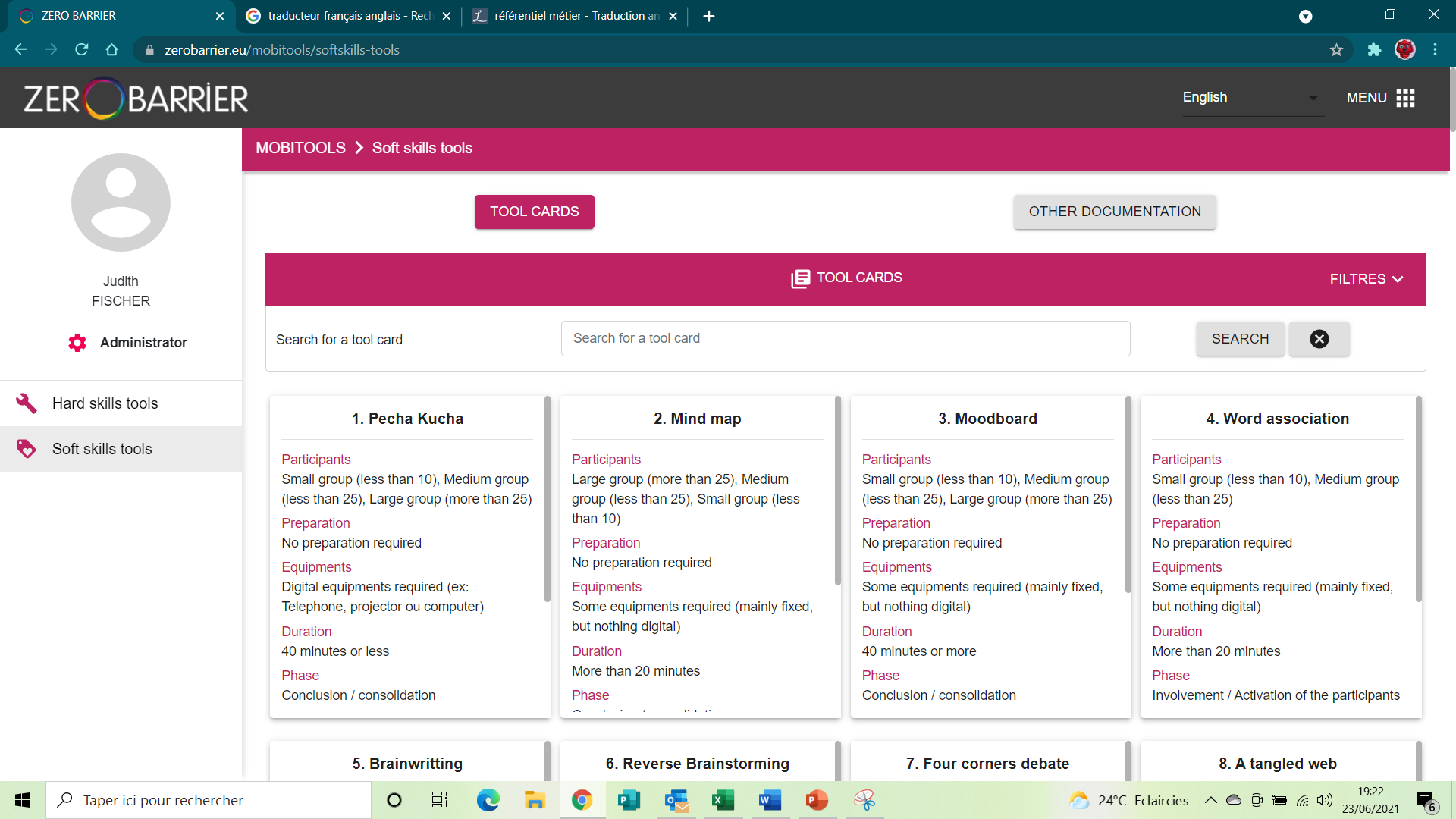 1
2
40
You can search for a tool using the "Find a tool card" menu
To start the search click on
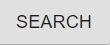 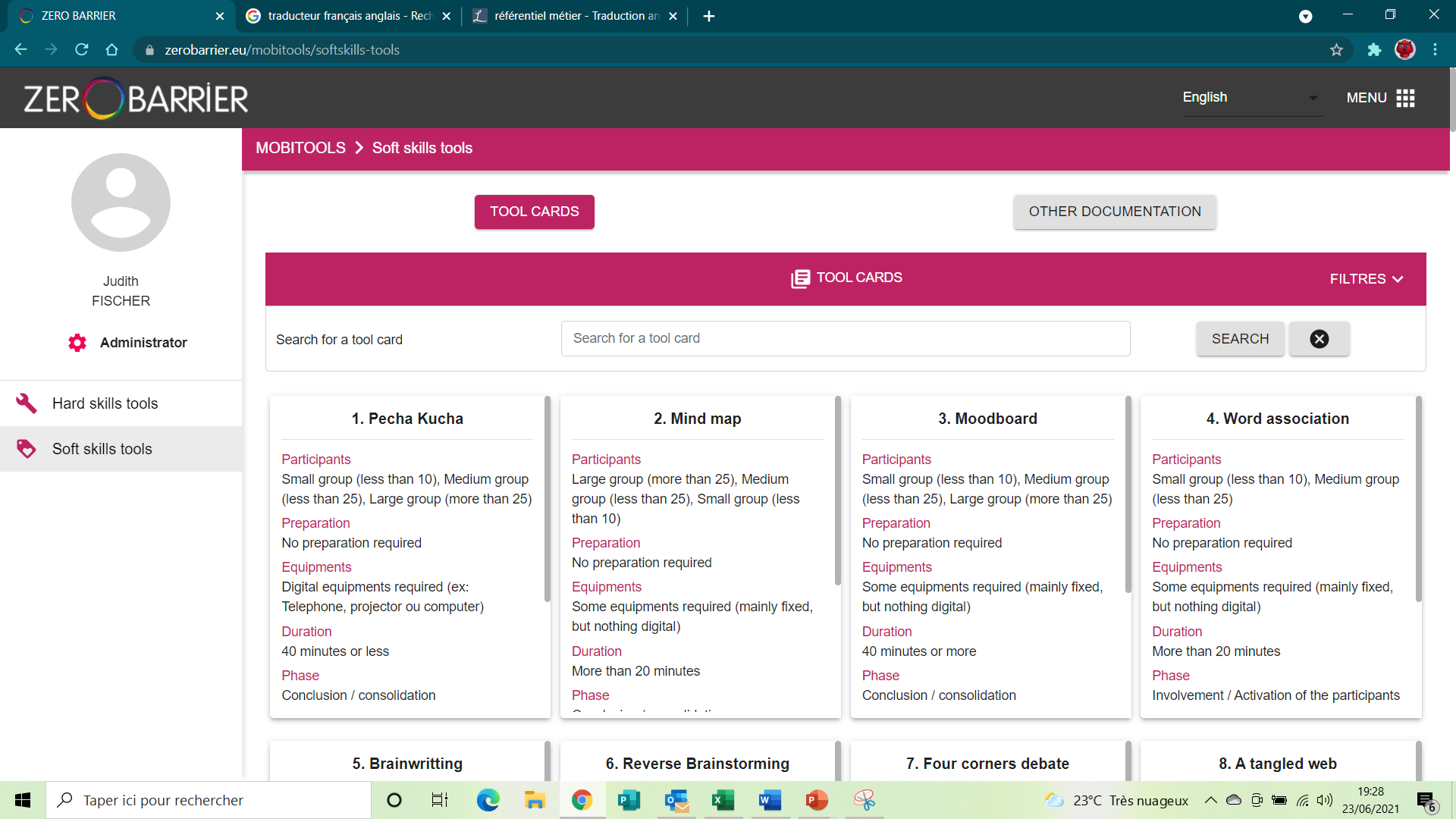 3
4
41
5.    You can use filters to search for specific tools using the ”Filters" menu
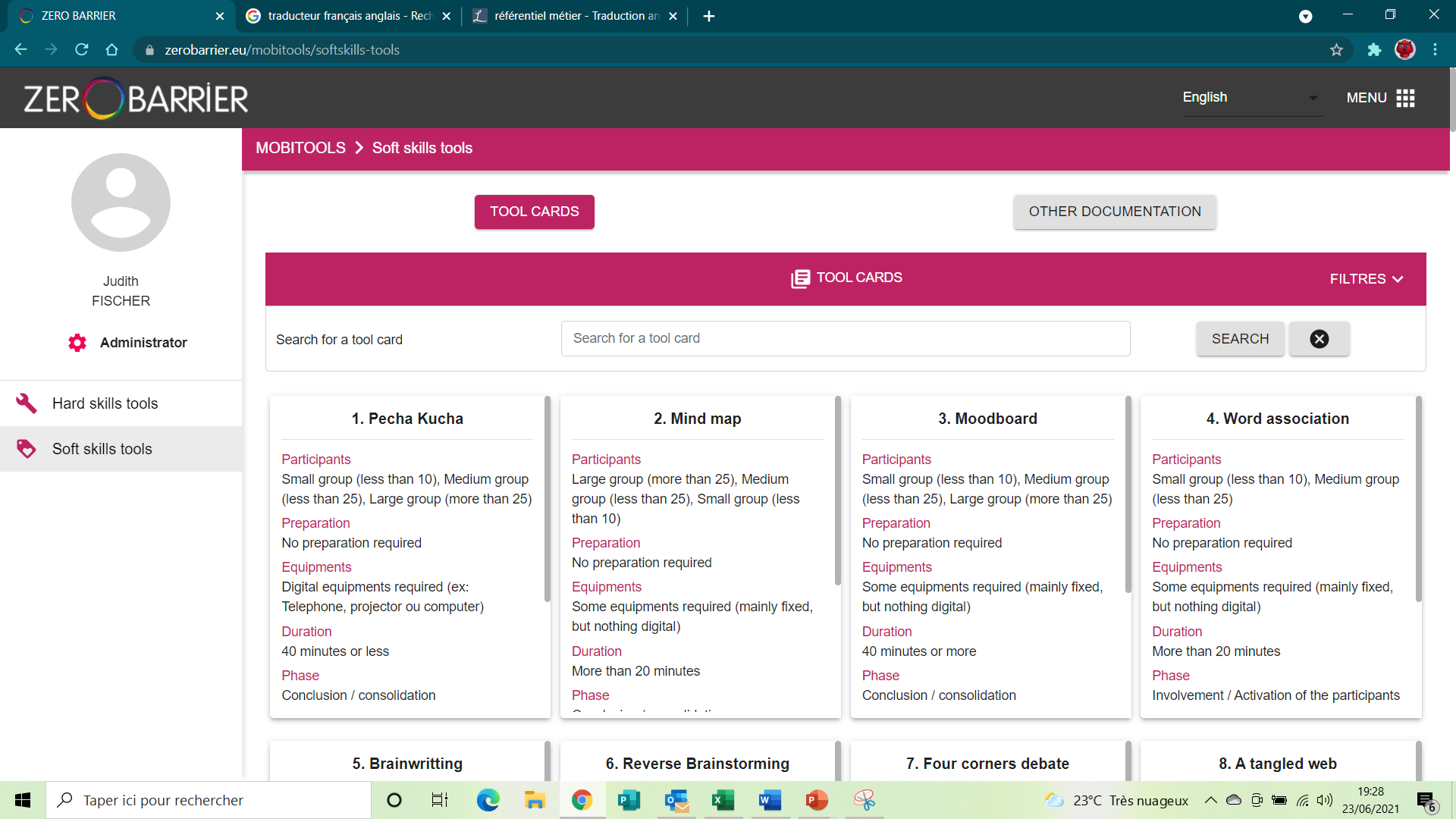 5
42
8 Different Filters
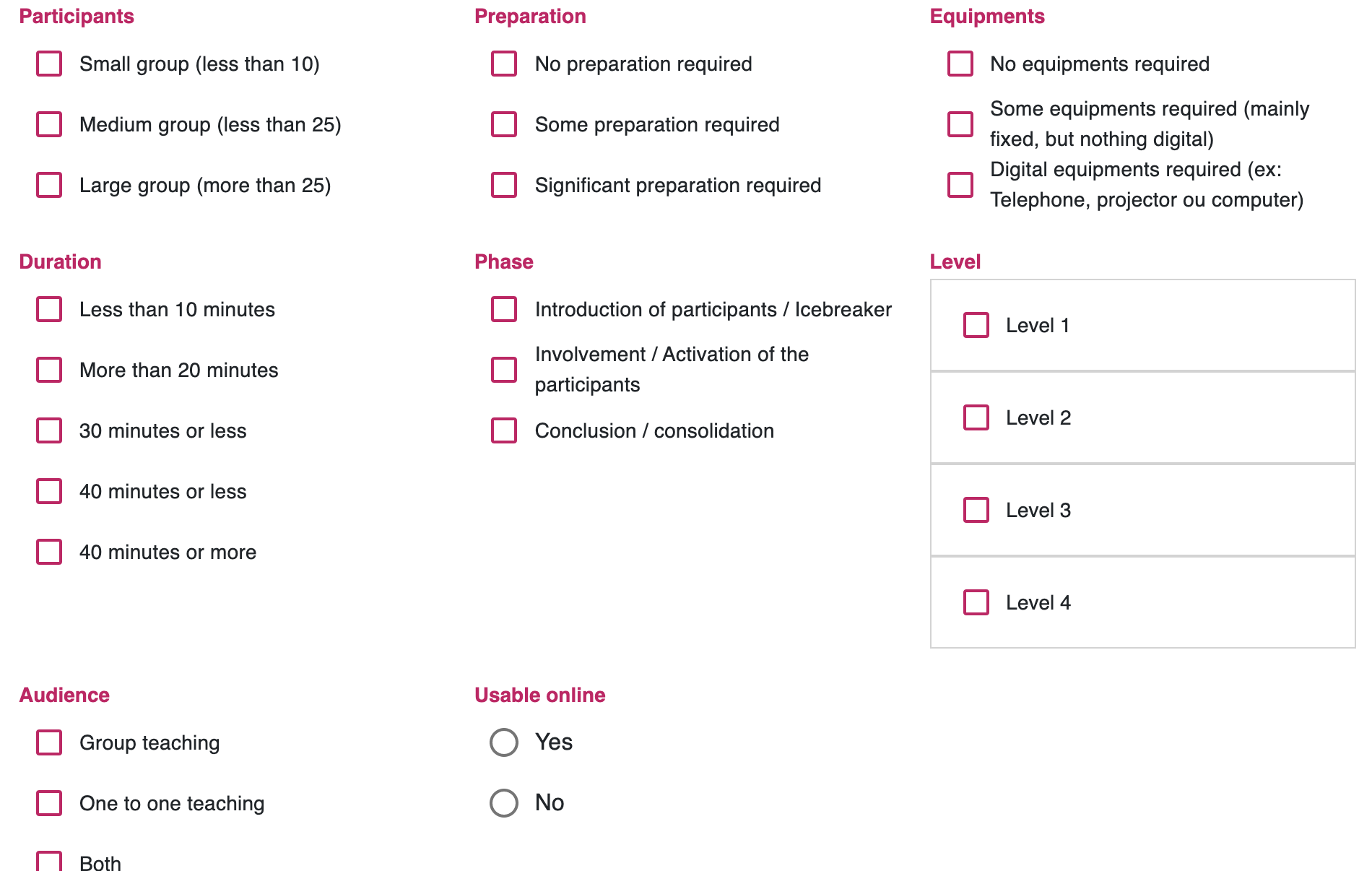 43
CONSULT ALL OTHER DOCUMENTS
You can view on this page all the ressources that have been developed during the soft skills Erasmus + project
Drag the scroll bar on each document in order to read all the information relating to it (description and documents to download)
Drag the scroll bar to view all the documents
Download the version of the document that interests you by clicking on
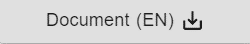 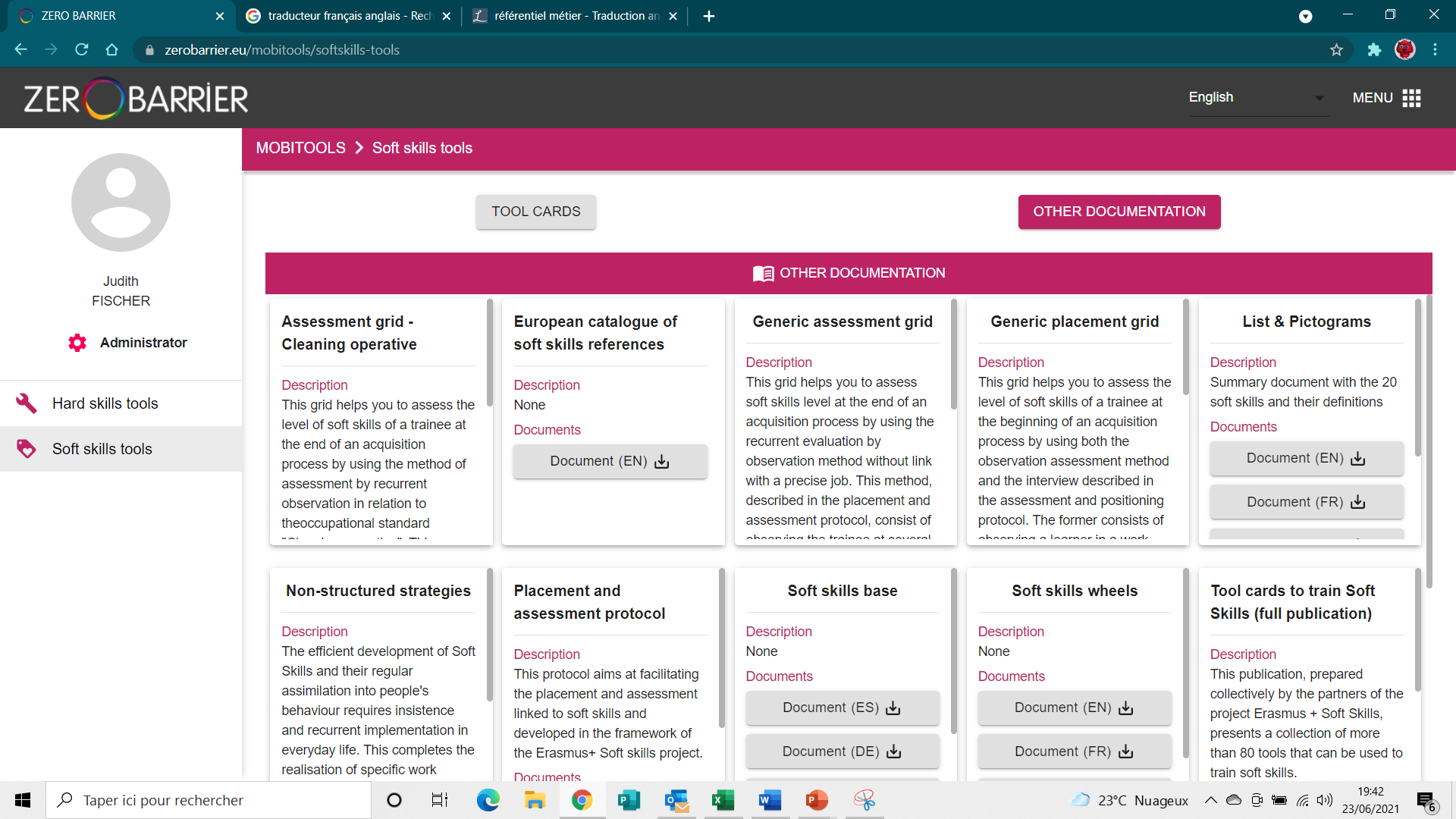 1
2
44